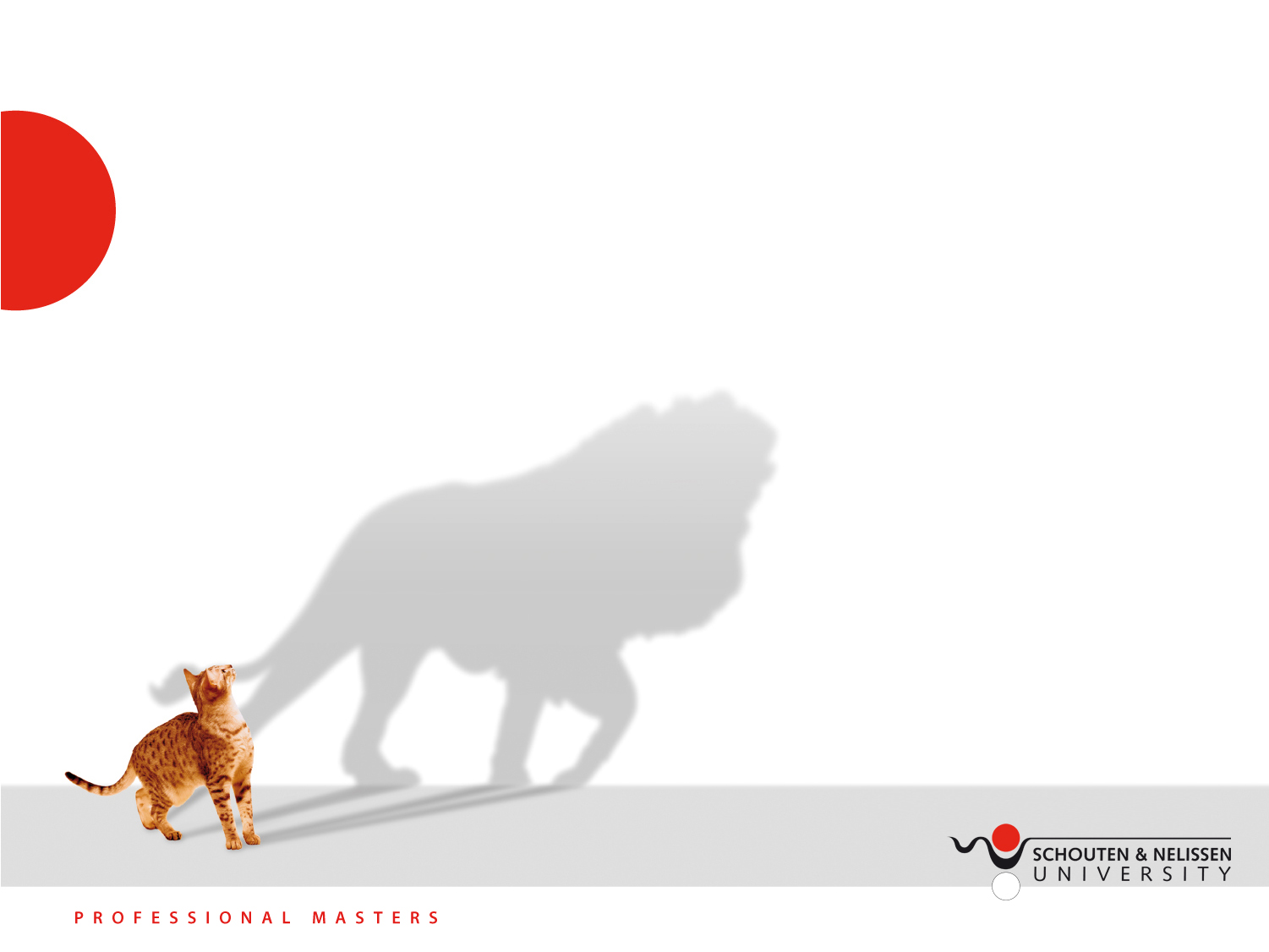 SCHOUTEN & NELISSEN UNIVERSITY
Kwaliteit in dynamische en complexe omgevingen



                                                    Everard van  
                                                    Kemenade, PhD
[Speaker Notes: Wie zijn jullie?
Naam; functie; passie, flow in het werk?

Ik.]
Agenda
9.30   start met welkom en programma van de dag
          korte kennismaking: naam, functie
10.00  huiswerk, materialen
10.15  1. Kwaliteit, ja maar….
11.00  2. Complexiteit
13.00  3. Vier mentale modellen / vensters
14.00  4. Emergentie en zelforganisatie
15.00  5. Co-creatie
15.30  6. Leiderschap in complexiteit
16.15  korte evaluatie en toets (Ed W.)
16.45  einde
Agenda
9.30   start met welkom en programma van de dag
	korte kennismaking: naam, functie
Agenda
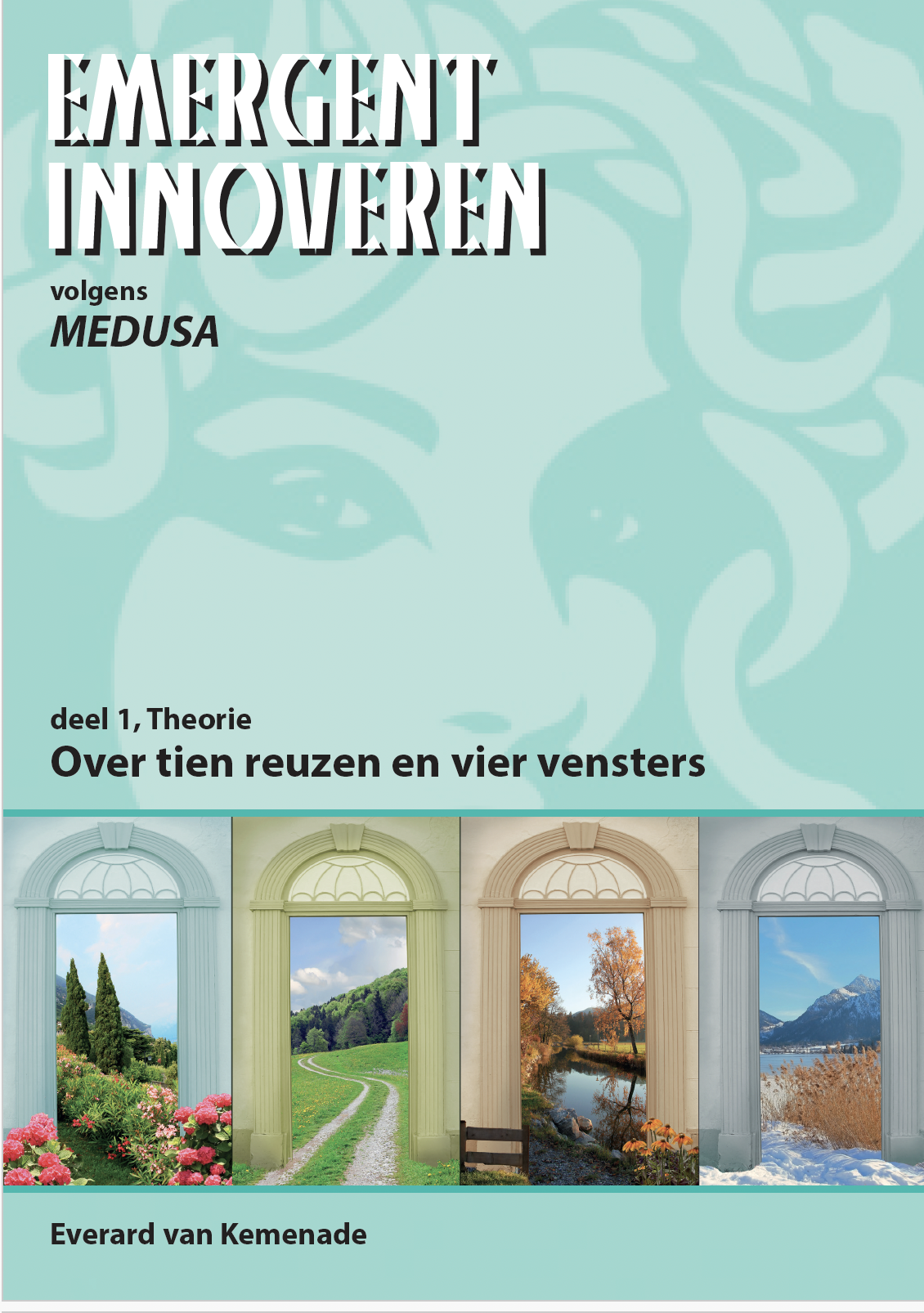 9.30   start welkom
10.00  materialen









www.vankemenade-act.nl
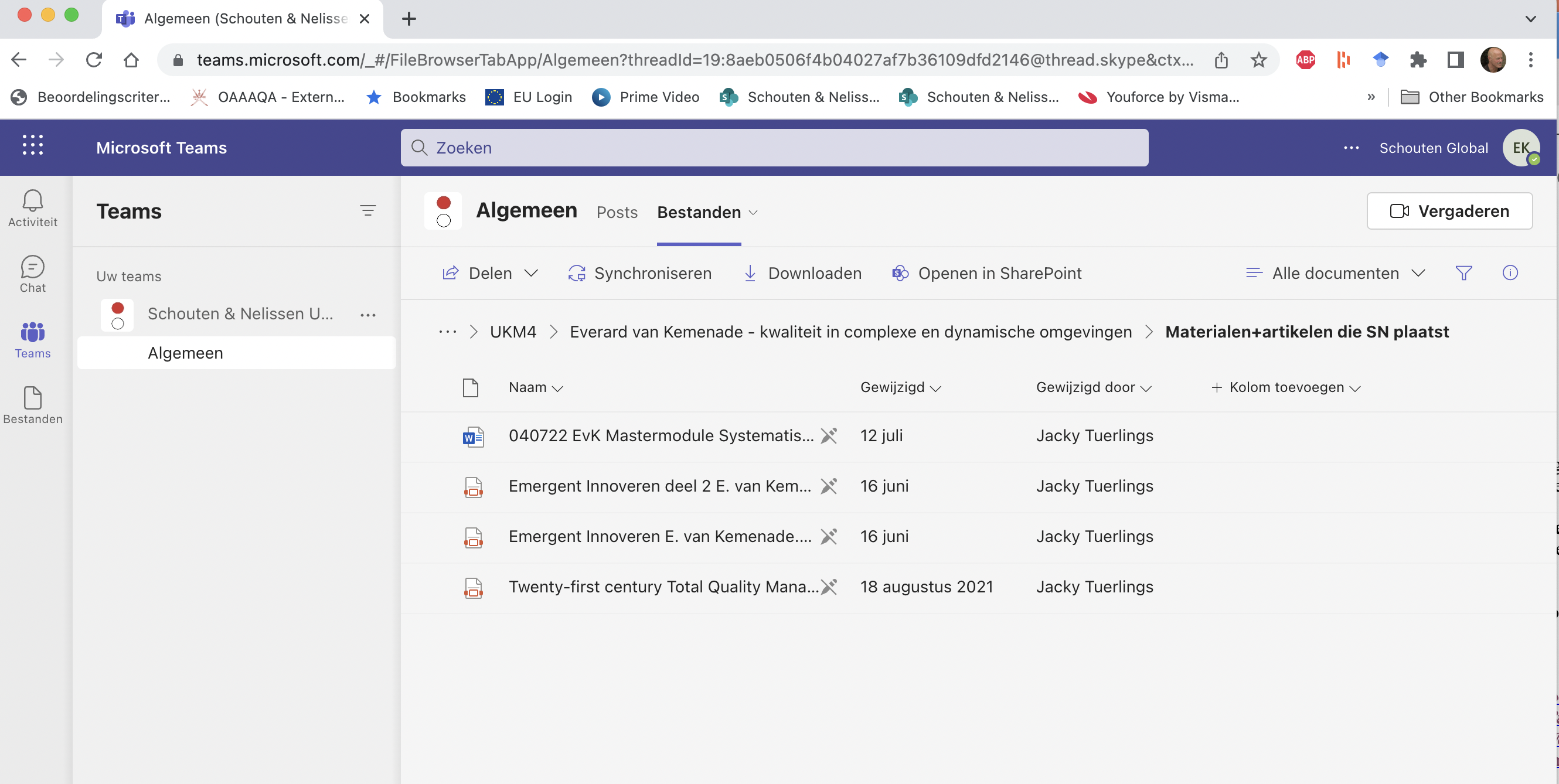 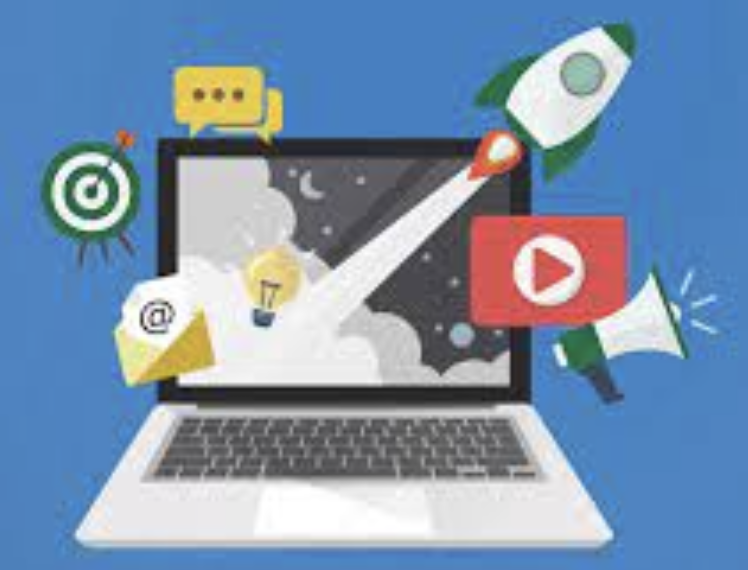 Agenda
9.30    start welkom
10.00  materialen (boeken)
           en huiswerk
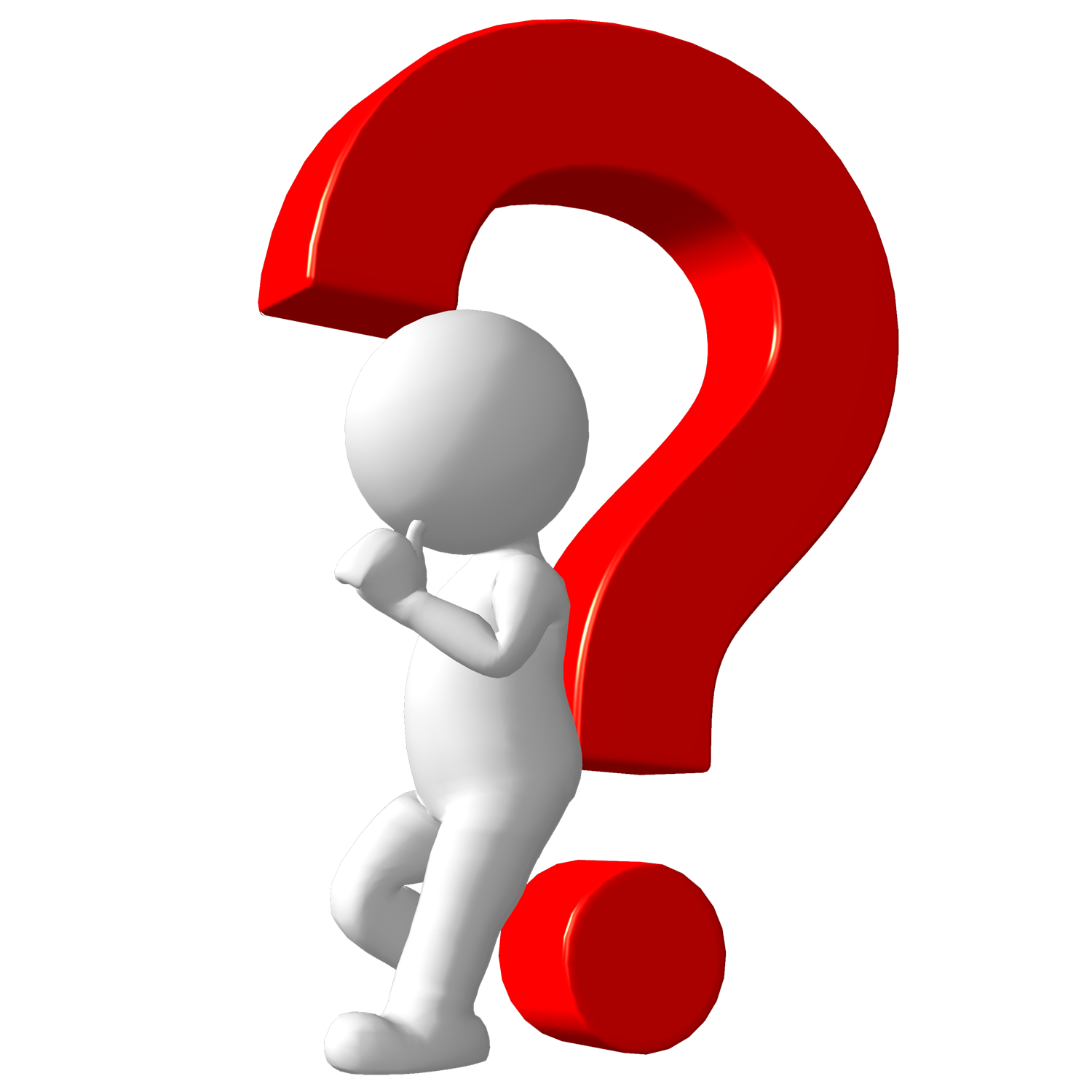 Agenda
9.30   start welkom
	korte kennismaking: naam, functie, reden KM 	master, passie in Q
10.00  materialen en huiswerk
10.15  1. Kwaliteit
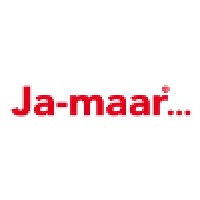 Opdracht
Kies een foto die voor jou uitdrukt, 
wat kwaliteit is 
(liefst gerelateerd aan je werk).
Systeemdynamiek en kwaliteit: spanning tussen overeenkomsten en verschillen
Management
Deadlines
Budget
Winst
Kwaliteitsafdeling
Kwaliteit
Procescontrole
Betrouwbaarheid
Mentale
 model
Verkoopafdeling
Flexibiliteit
Maatwerk
Kwantiteit
1. Kwaliteit, ja maar (of deviation from the norm)
Wat is eigenlijk kwaliteit?
Zie ook Emergent innoveren volgens Medusa, 
deel 1, hoofdstuk 1

Kwaliteit heeft altijd een object.
Kwaliteit is subjectief.
Kwaliteit is veranderlijk in plaats en tijd.
Kun je kwaliteit ‘managen’?
Lean?
Statistiek? (Six Sigma)
Certificering?
Standaarden?
SMART?
PDCA???
Organisatieverandering?
Werkt lean?
“Ongeveer 70% van de Lean transformaties, behaalt niet het beoogde resultaat”. 
Holt,P. (2016), Leiding geven aan lean transformaties

” In circa 90% van de gevallen presteert de organisatie vijf jaar nadat de transformatie is opgestart niet beter, of zelfs slechter”.
[Speaker Notes: In Search of Excellence Tom Peters & Robert H. Waterman jr. (1982)
At least three of the companies studied NCR, Wang Labs, Xerox and others did not produce excellent results in their balance sheets in the 1980s.]
Werkt statistiek?
“Statistiek is totaal onbetrouwbaar.” (Orlin, B., 2019)
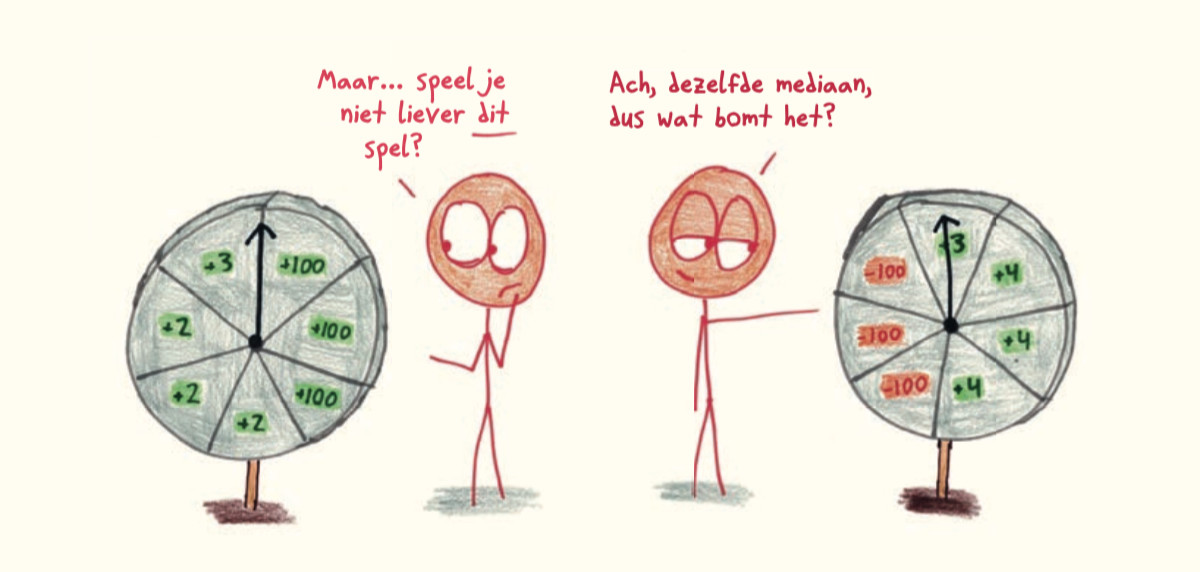 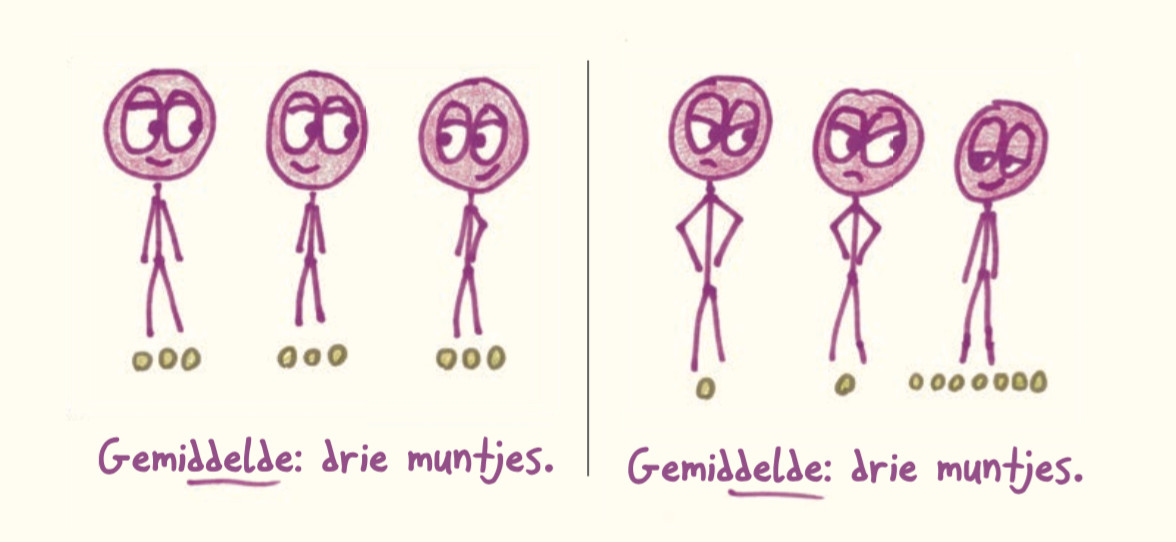 Werkt certificering ?
Hoop op procesverbetering
Hoop op verbetering van product/dienstkwaliteit
Streven naar certificering
Hoop op meer winst
Hoop op grotere klantentrouw en aantrekkingskracht
[Speaker Notes: Officials at Wallace Co. forgot one thing after winning the coveted Malcolm Baldrige National Quality Award in 1990: How to run a profitable business.
The family-owned pipe and valve distribution company filed for Chapter 11 bankruptcy protection January 1992.]
De werkelijkheid van certificering
veel medewerkers laten zich niet graag in een keurslijf dwingen,
bureaucratie neemt toe en doet kosten stijgen,
de focus ligt op het behalen van het certificaat in plaats van op de doelstellingen van de onderneming.
Keurslijfgevoel
Toename kosten
Focus op behalen 
van certificaat
certificering
Minder realiseren 
van doelstellingen
Certificering hoger onderwijs:een toneelstukje?
Van Kemenade, (2009).
[Speaker Notes: Central staat de sociale dynamiek tussen management/werknemers; auditoren en werknemers; kwaliteitsfunctuonarissen en medewerkers:  Fontys trainingen om mensen voor te bereiden op een audit; dramaturgical compliance?]
Standaarden??? Frank Zappa (1940-1993)
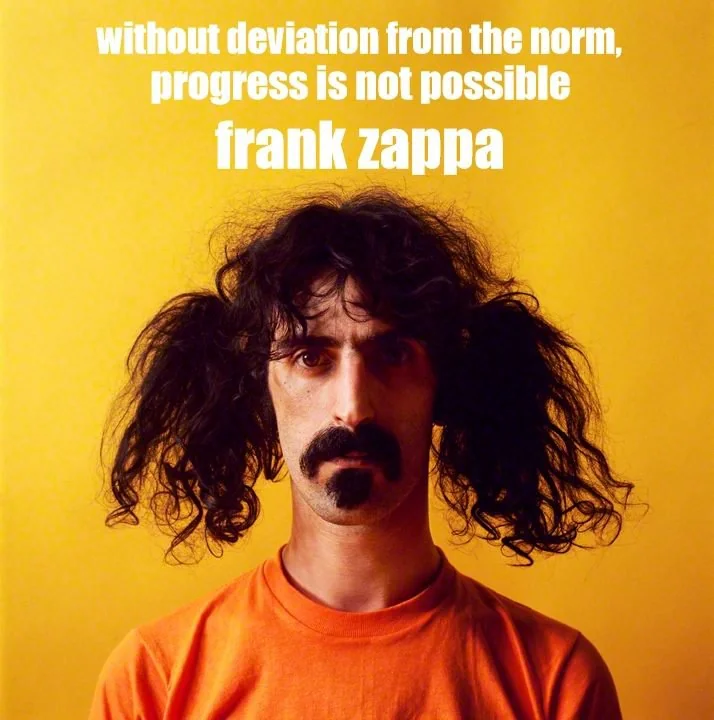 “Treating dandruff by decapitation”
Parents Music Resource Centre: ‘Bescherming van onze kinderen tegenover sexueel of gewldadig getinte muziekteksten’ (mei 1985).

“The establishment of a rating system voluntary or otherwise, opens the door to an endless parade of Moral Quality Control Programs based on ‘Things  Certain Christians Don’t like”.  Zappa & Occhiogrosso (1989, page 272).
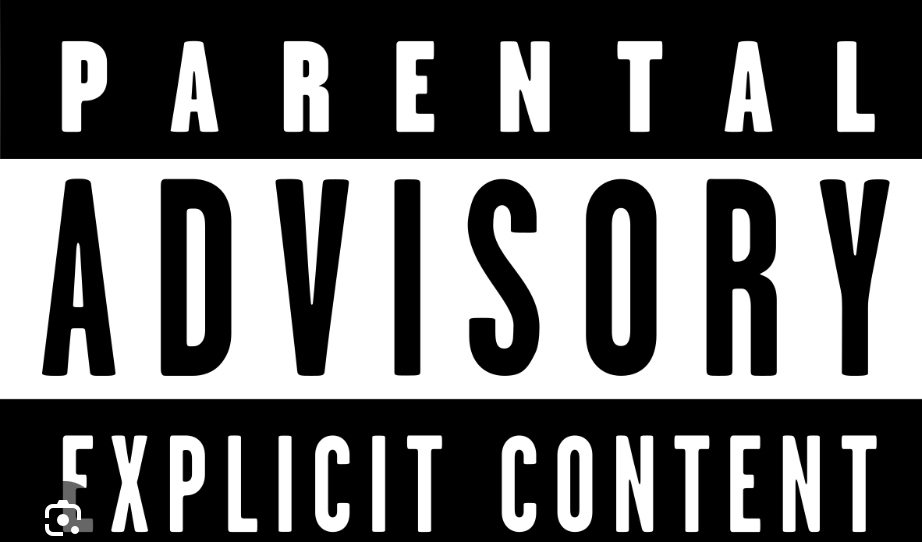 Werkt SMART?
Specificering stuurt teveel in 1 richting
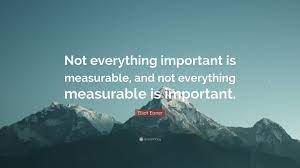 The Tyranny of Metrics
We meten alleen wat te tellen is, niet wat BELANGRIJK is.

JEFFREY Z. MULLER
PDCA: de kern van kwaliteitsmanagement
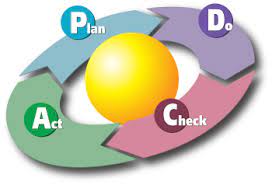 Werkt de PDCA-Cyclus ?
“PDCA? We moeten op zoek naar een alternatief”. 
Van Kemenade (2013), De mythe van de PDCA-cyclus, Sigma, 5, 32-36

PLAN?
Vermeend universeel: andere visie op ‘plannen’
Snelle veranderingen : RaRa: Planbaarheid/maakbaarheid?
DO?
Doen we wat we zeggen? 
CHECK? Study? Meten is weten?  Rigide toepassing
ACT? Mensen willen niet veranderen….
[Speaker Notes: ACT: moeilijkste stap]
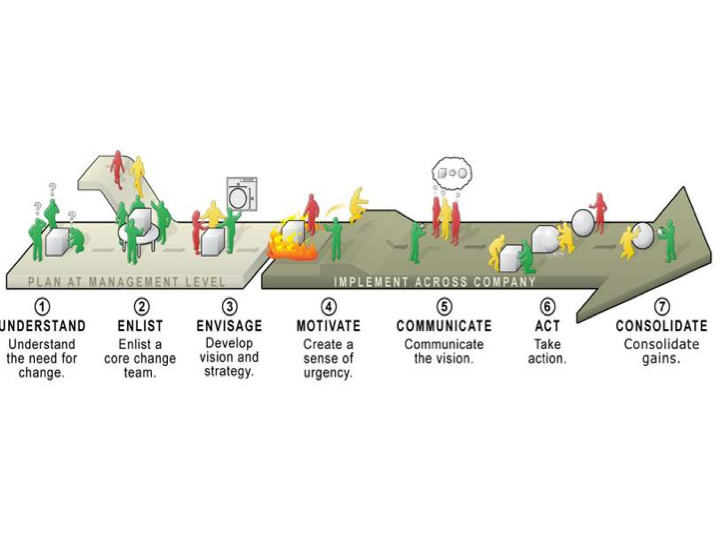 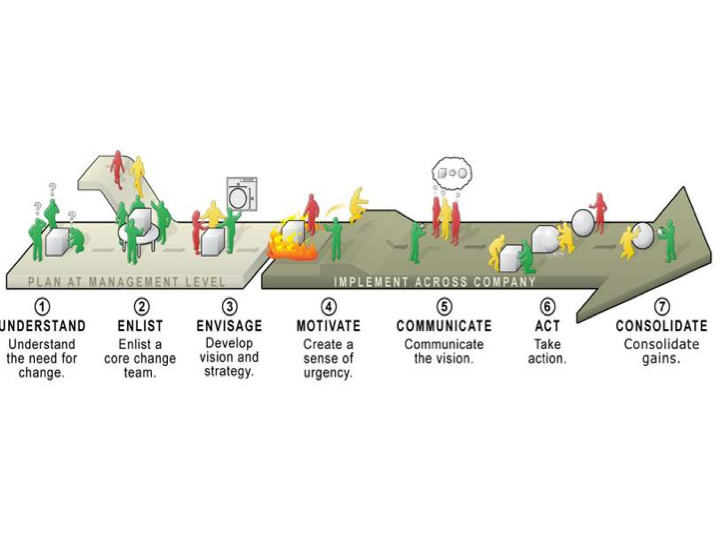 Organisatieverandering
Innovatie?
Werkt organisatieverandering?
70 tot 80 procent van de geplande organisatieveranderingen blijken te mislukken

Homan T. (2013), Het et-cetera principe, Boom uitgeverijen
Verwarring
Wat is waar?
Fake news
AI
Vier redenen voor een aparte bijeenkomst over kwaliteit in dynamische en complexe omgevingen (duo’s)
We verschillen van mening over wat kwaliteit is.
De wereld is complex, onzeker,.. Kwaliteit is onder dergelijke omstandigheden moeilijk te beheersen. Traditionele manieren van kwaliteitszorg werken niet meer (optimaal).
Veel kwaliteit is niet georganiseerd via de formele organisatiekanalen maar ontstaat (emergeert) door zelforganisatie. 
We kunnen de huidige problemen alleen maar oplossen door middel van co-creatie / co-design.
Agenda
9.30   start welkom
	korte kennismaking: naam, functie, reden KM 	master, passie in Q
10.00  huiswerk, materialen
10.30  1. Kwaliteit, ja maar…
11.00  2. Complexiteit
2. Complexiteit
Vaak denken we te weten wat het probleem is, maar is dat nog maar de vraag (vbd obesitas);
We maken problemen soms moeilijker dan ze zijn (vbd vaccinatie Corona);
We maken problemen soms makkelijker dan ze zijn (vbd algoritmen bij fraude);
Sommige oplossingen zorgen voor nieuwe problemen (vbd jeugdzorg bezuinigen waardoor maatwerk verdwijnt);
Een probleem en de context daarvan zijn dynamisch, niet statisch (vbd Corona).
[Speaker Notes: Obesitas: genetisch, eetgedrag, cultuur, omgeving, ecologie
Vaccinatie Corona: bijv nu weer boosterprik
Algoritme bij belastingfraude]
Contexten
Cynefin. Snowden & Boone (2007)
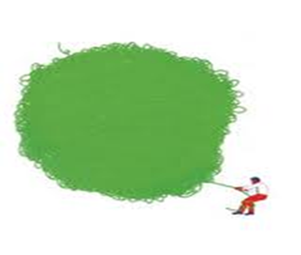 Getemde Wereld                        Wilde wereld
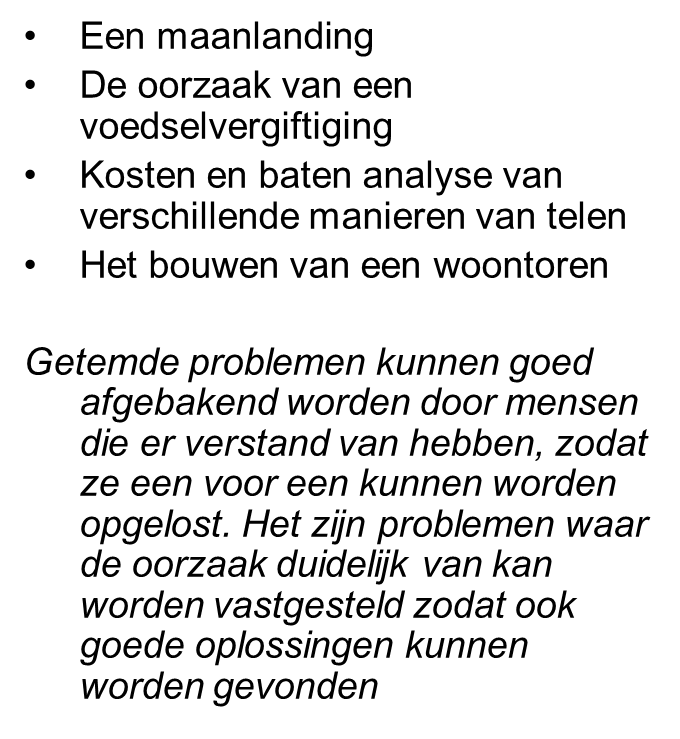 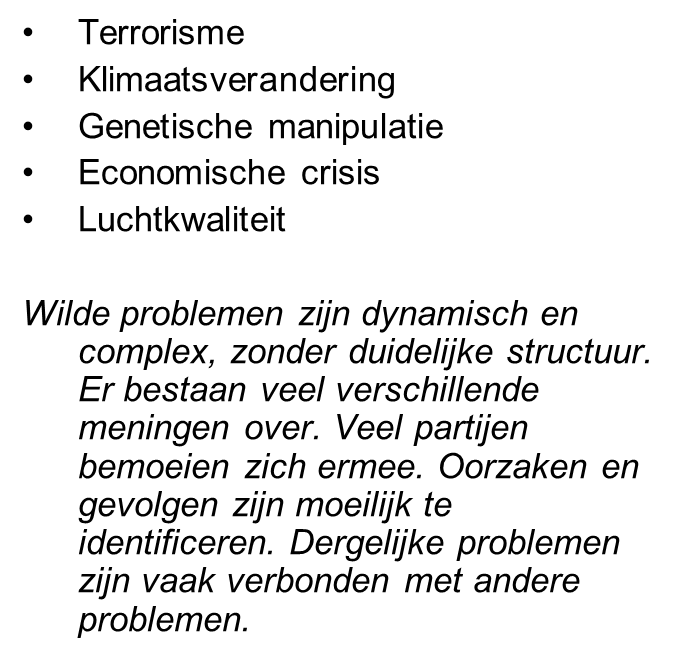 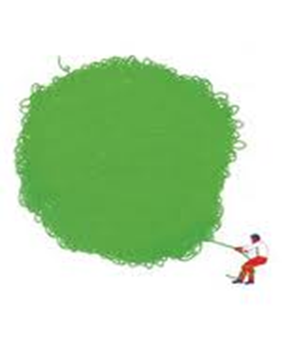 Vergelijking: order versus unorder
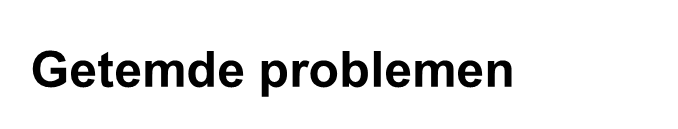 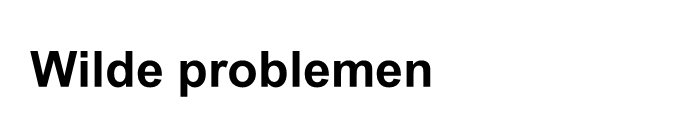 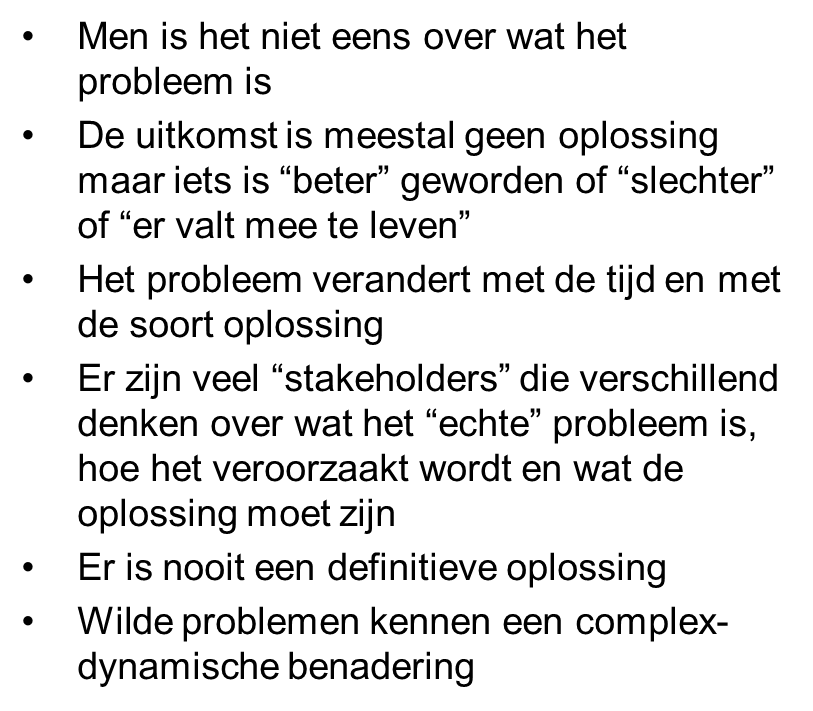 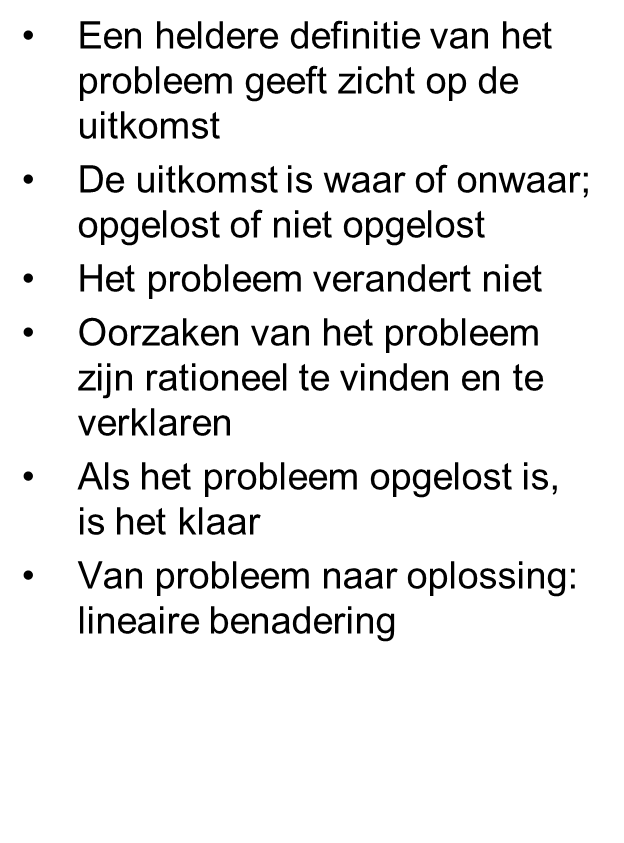 Nog meer voorbeelden van wilde problemen
Obesitas, asielzoekers, banenverlies en robotisering, terrorisme, economische crisis, trek naar de stad (urban growth) en ontvolking van het platteland (lagged regions), klimaatverandering, gasboringen en aardbevingen, ebola-uitbraak, toekomst EU, samenleving van ouderen, invloed van Uber, Airbnb e.a., the internet of things, drugscriminaliteit en drugsmoorden, financiële beurs, Trump’s Amerika, enz.
[Speaker Notes: Gridlock      patstelling
Sprawling   uitgestrekt
Unbounded onbegrensd
Nexus       verbinding]
Tamme en Wilde Problemen
Wicked Problems
Bottom-up and top down
Context is important
Self-organisation
Stakeholders visions
Variety of approaches
Accelerations and stabilisations
Interactions for results
High
UNCERTAINTY
Tame Problems
Top down
Designed as a machine
Linking parts
Planning and norming
Standardising
Use of protocols
Measuring and controlling
Low
VALUE CONFLICT
Low
High
Anu Manickam & Karel van Berkel, 2019
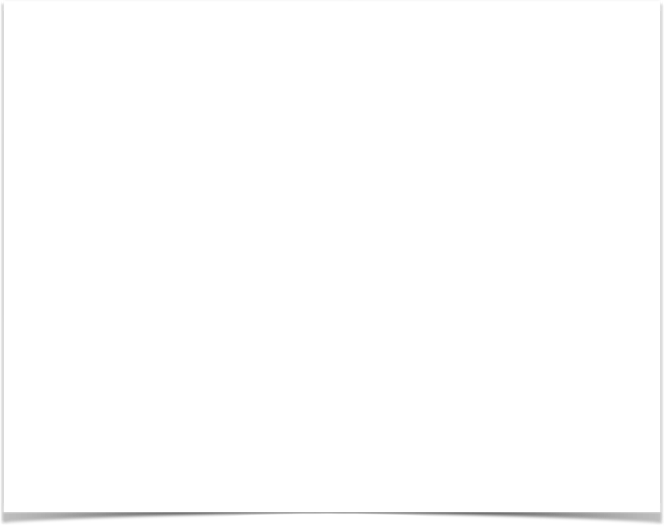 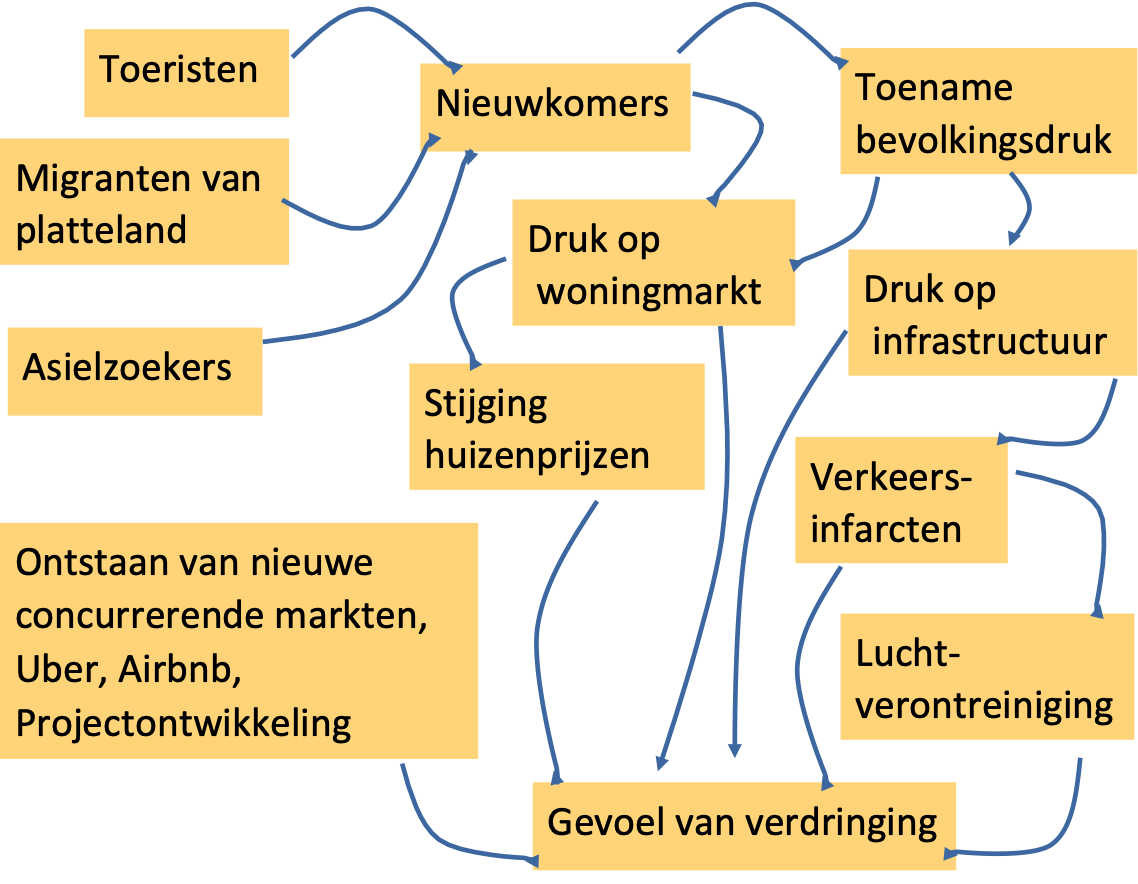 Zoeken naar patronen : overvolle steden
Growing risk of local virus outbreaks (HIV, SARS, Ebola, MERS, Zika) becoming pandemic disasters
Growth of population, global travel and urban penetration into wild habitats
Covid-19 virus outbreak in Wuhan
COVID-19 crisis
Epidemic spread across the world
A variety of quick fixes without systems solutions
Reactive, defensive and copycat measures everywhere: lock down, social distancing, hand hygiene, face mask, testing and tracing
All kinds of problems for people, companies, governments, etc.
Global crises: economic, cultural, social, psychological
Systeemdynamiek en kwaliteit
Winst
+
Proceskosten
+
+
Druk op winst
KWALITEIT
+
+
-
Noodzaak kostenreductie
Marktaandeel
+
+
Loyaliteit klant
Prijs van het aandeel
Frankrijk raakt achterop door kwaliteit
Frankrijk kijkt enigszins ongerust naar de snelle groei van nieuwe wijnlanden als Nieuw Zeeland, de Verenigde Staten, Australië, Zuid Afrika en Chili. Het probleem heeft te maken met de overtuiging van de Fransen dat elke streek die wijn produceert haar eigen onderscheidend karakter heeft die ten koste van alles beschermd moet worden. De stringente wetten die hieruit voortvloeien (appellation contrôlée) reguleren vrijwel elk aspect van het maken van wijn. Dat zorgt voor kwaliteitsgarantie, maar het maakt het ook moeilijk om de wijn aan te passen aan voorkeuren van klanten en aan nieuwe technologie
appellation contrôlée
Gering aanpassingsvermogen
Marktaandeel
Wordt kleiner
kwaliteitsgarantie
Oefening in trio’s
Een wild probleem: Gebrek aan motivatie van medewerkers ten aanzien van kwaliteit van het werk
Wat is er aan de hand? (wie, waar, wanneer, hoe) doet het verschijnsel zich voor?
Teken

1. Relaties: Wat stimuleert het gedrag (+) ?
2. Relaties: wat vermindert het gedrag (-)?
3. Kun je daarin patronen onderscheiden?
Systeem denken helpt
Systeem analyse is de eerste stap bij systeeminnovatie;
We zoeken naar patronen in het systeem van de problemen;
We willen ‘double loop learning’ (Senge);
Het gaat om het onderkennen van de (steeds terugkerende) verhalen in organisaties.
Simpele voorbeelden
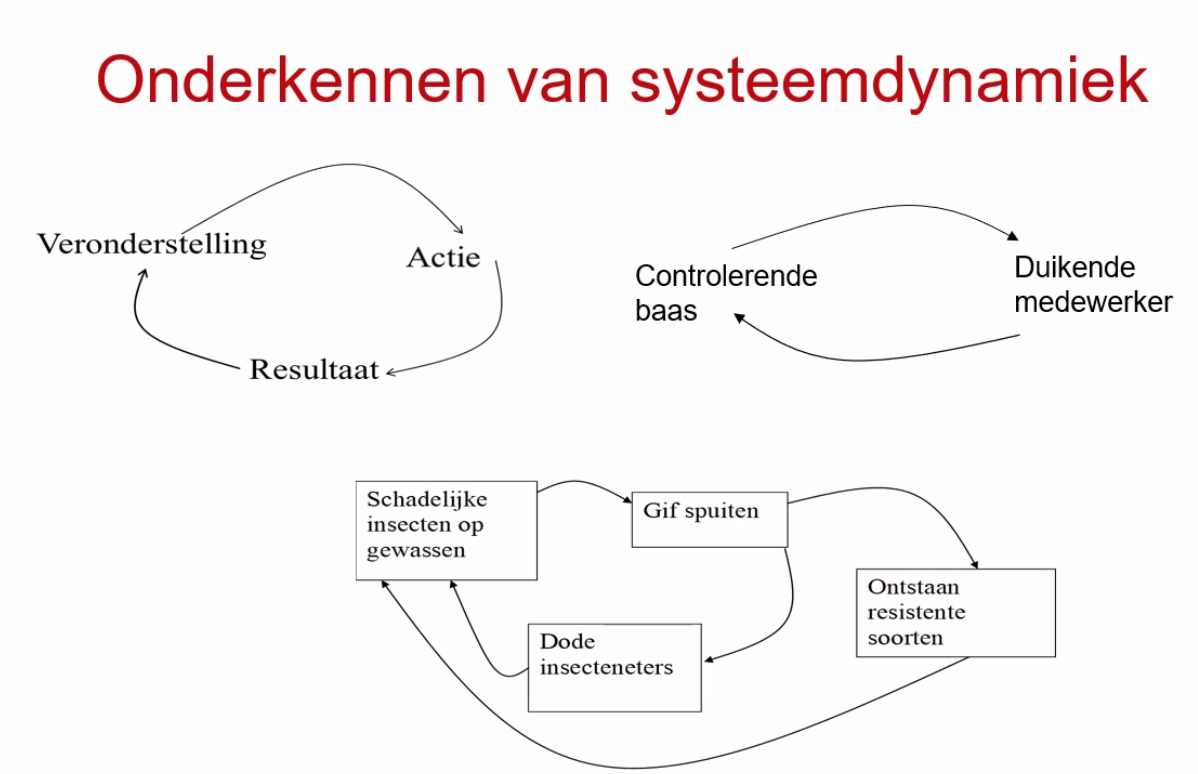 Patroon1. Succes-leidt-tot-falen
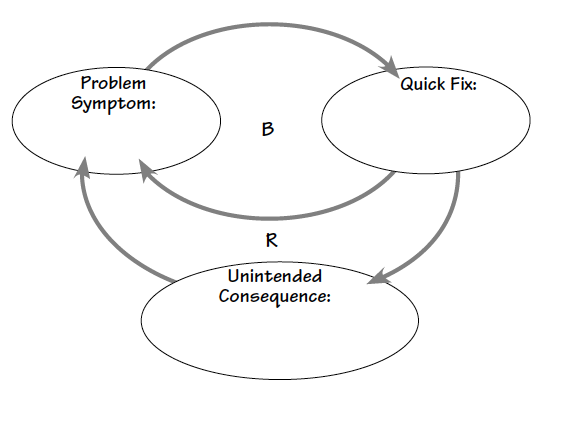 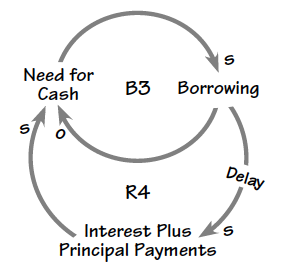 Increasing control
Under performing staff
Decreasing internal motivation
Patroon 2. Afschuiven
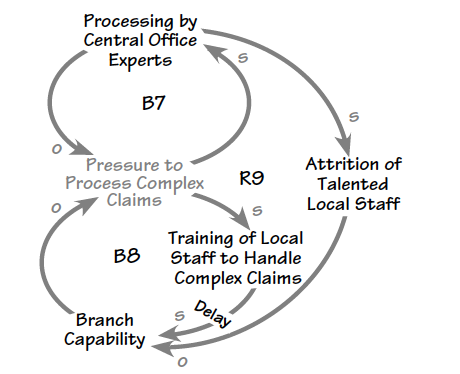 Ik krijg misschien promotie
Patroon 3: ad hoc
Heroïsche reddingsoperatie van Jan om problemen op te lossen
Beloning volgt voor de ‘redding’
Problemen bij het leveren aan klanten
Jan: “Heb ik geen belang bij”
Verbeteren en herontwerpen van leverancier-klant-proces is niet in het belang van de ‘hero’
Effectiviteit van het distributiesysteem wordt
niet verbeterd
[Speaker Notes: Vriendin Tineke ASML, nieuw systeem voor beheer van de voorraad onderdelen]
Ad hoc reageren voorkomt aandacht voor structurele oplossingen
Tevreden klanten
Ad hoc oplossingen
Problemen in het bedrijf
Minder noodzaak om naar een structurele oplossing te zoeken
Opbouw reparatiecultuur
Van relaties naar patronen
Danielle Braun, antropologe 
Linkedin.com/in/daniellebraundr
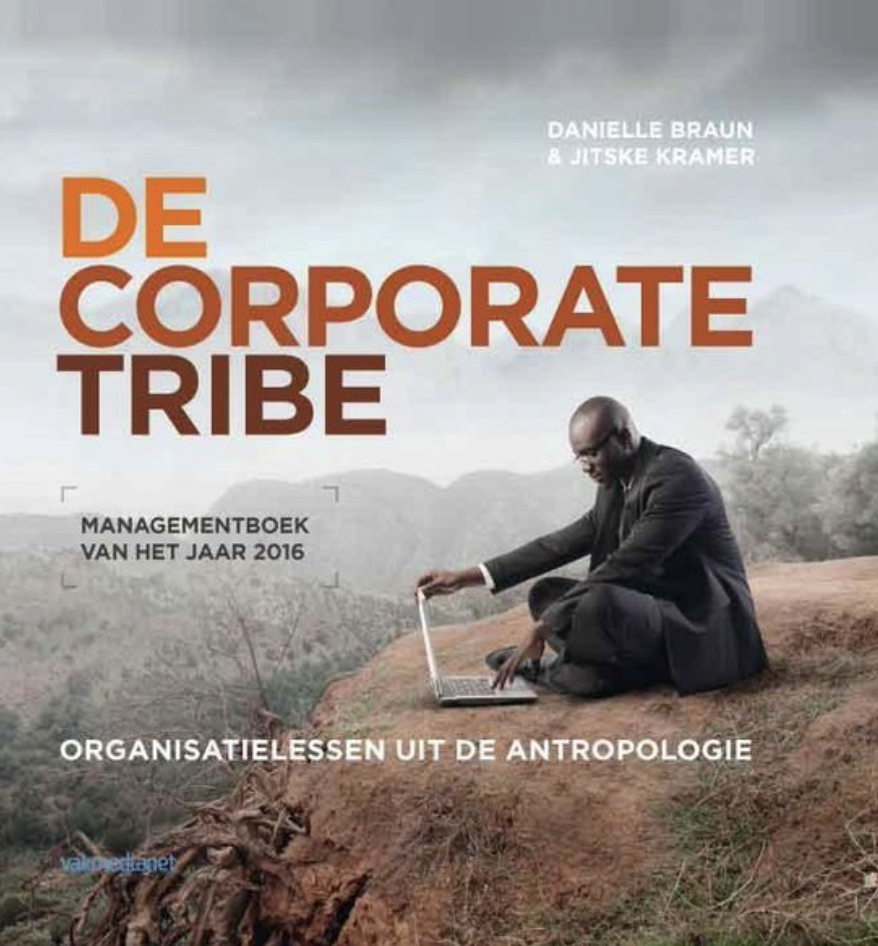 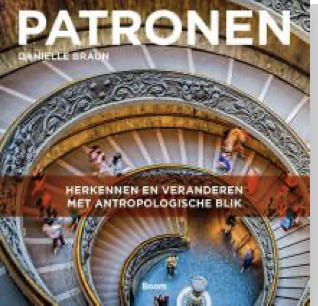 Patronen herkennen
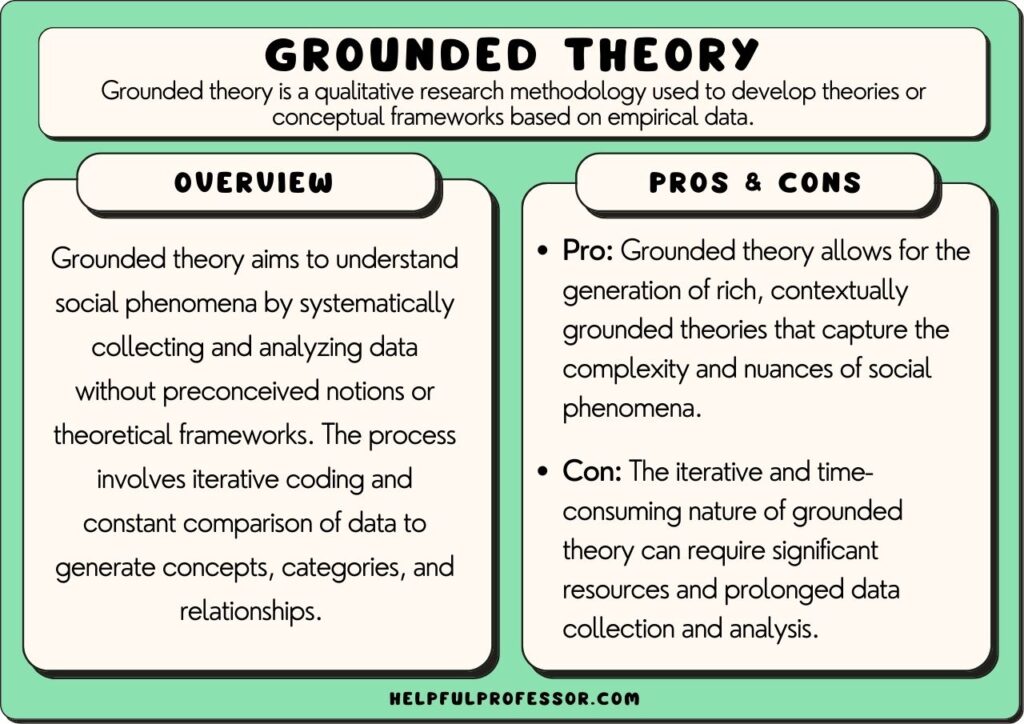 1. Grounded theory
Patronen herkennen
2. Dimensies
Quinn/Cameron
Concurrerende\
Waardenmodel
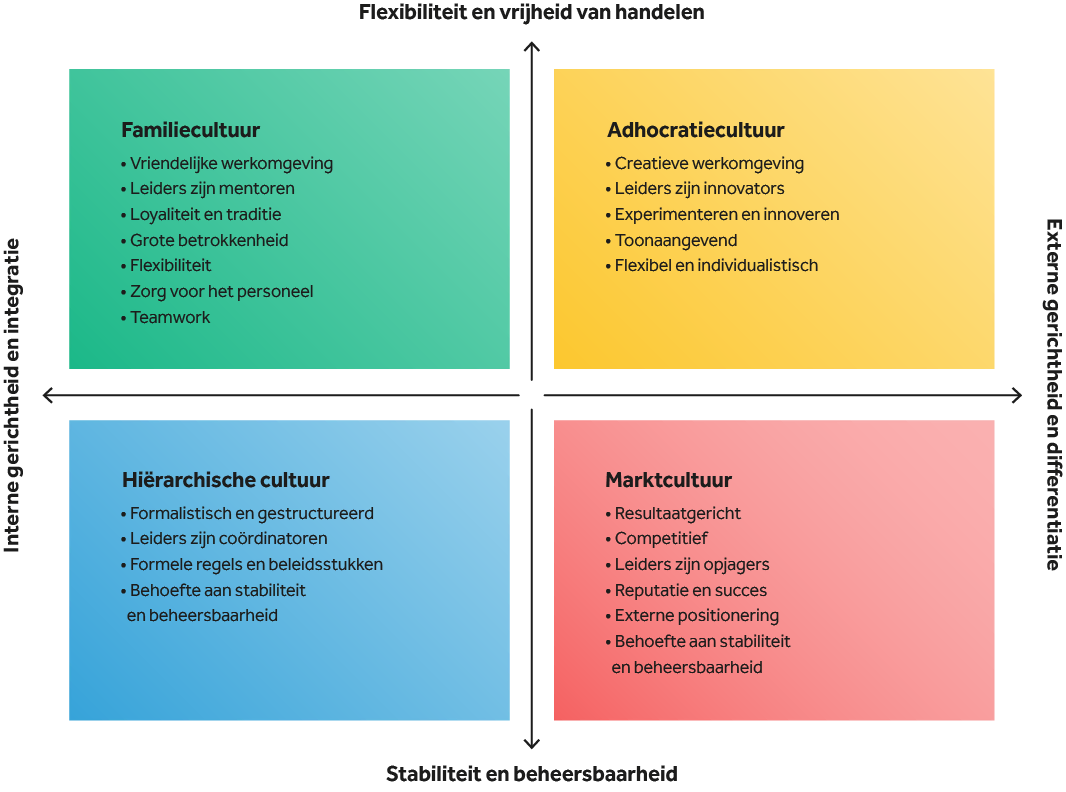 Patronen herkennen
3. Typologie
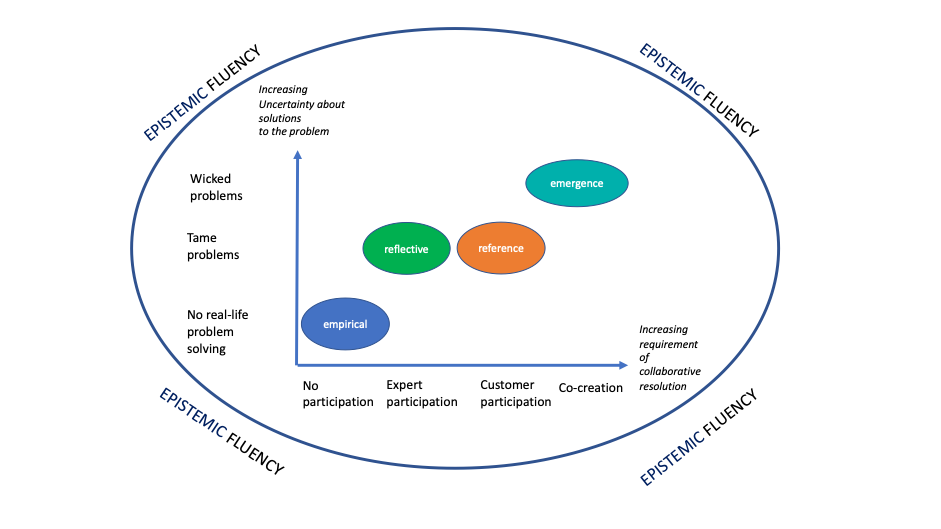 3. Typologie in Vier mentale modellen
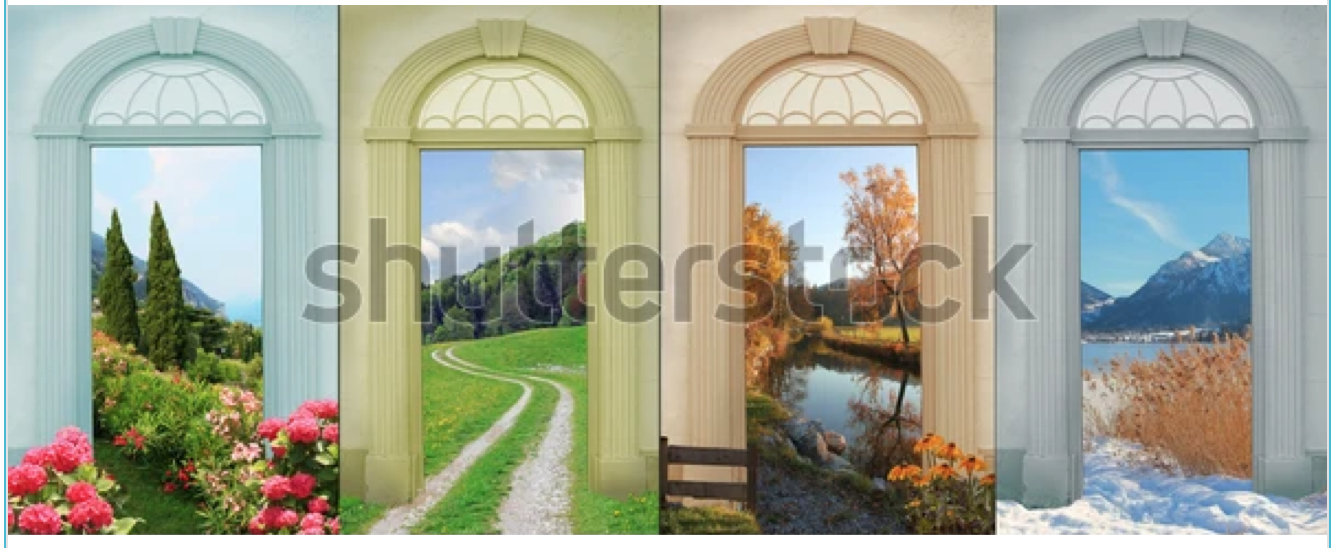 Er is niet 1 waarheid.
Vier “vensters op kwaliteit”
Er is veel onbegrip tussen mensen over wat kwaliteit en kwaliteitsmanagement is.
Zo is er ook veel onbegrip tussen beroepsgroepen  -vaak ook binnen beroepsgroepen- over kwaliteit en hoe daarvoor zorg te dragen.
Elk venster / patroon heft eigen voor- en nadelen.

   Stelling 
   Onbegrip wortelt in het denken vanuit verschillende
   waarden / werelden / systemen / patronen.
Herkennen jullie deze?
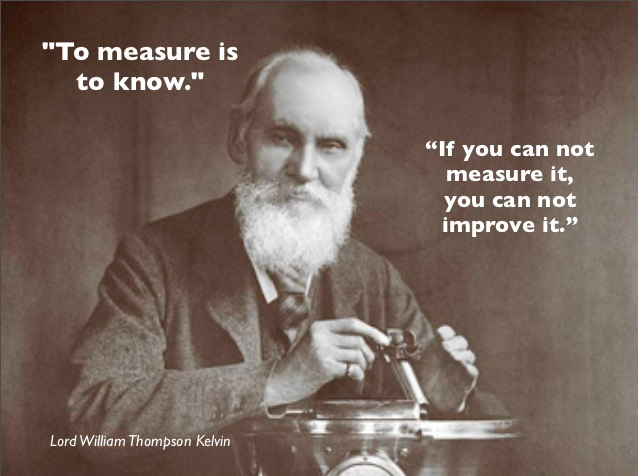 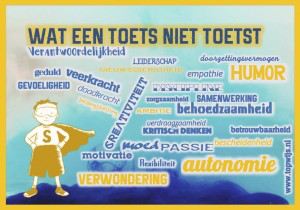 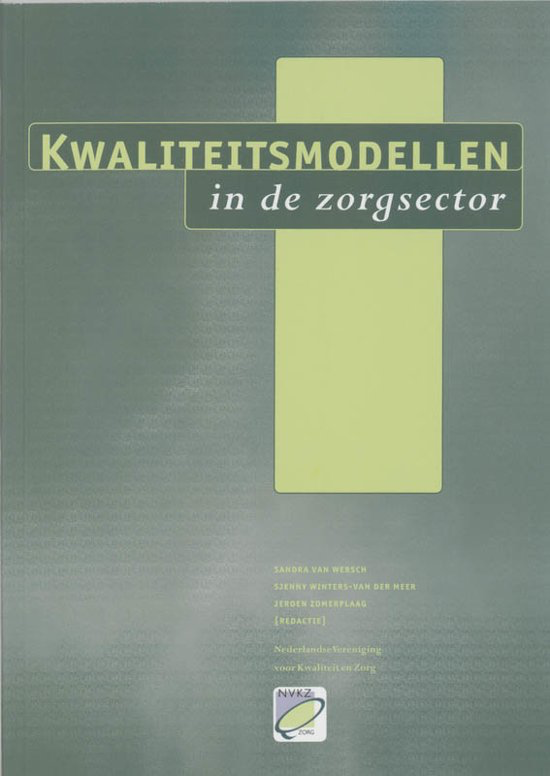 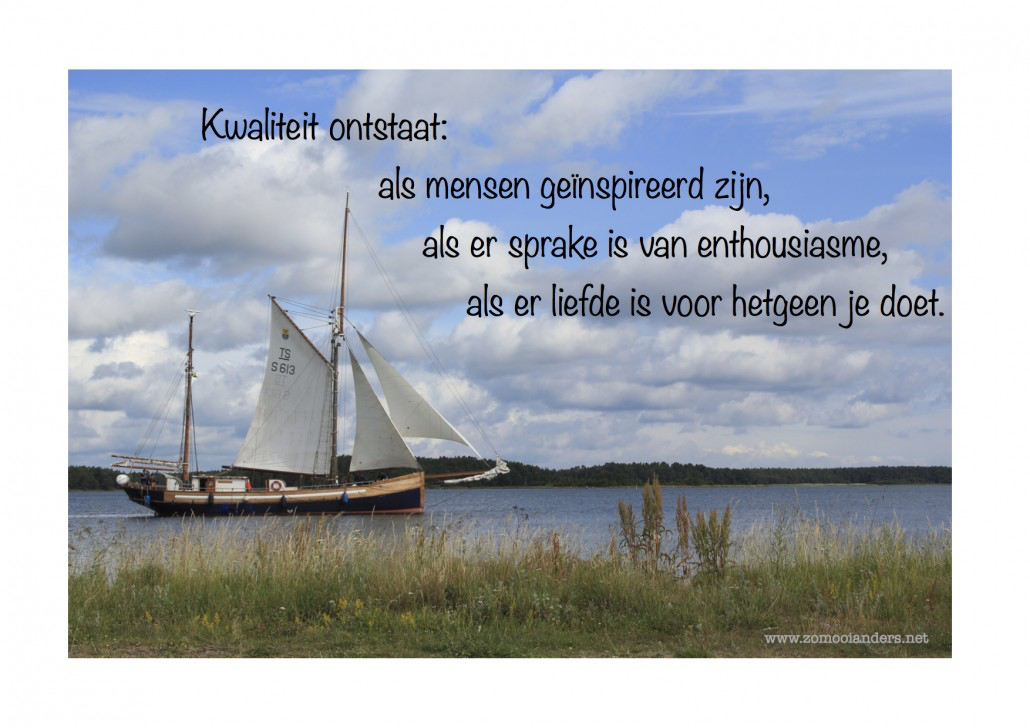 Wat is kwaliteit?
Quality is conformance to requirements (Crosby, 1979)
de ‘preciezen’
Quality is dynamic (Pirsig, 1991)
De ‘rekkelijken’
Quality is fitness for use (Juran, 1992)
de klant
Quality cannot be defined (Pirsig, 1972).
de filosoof / professional
Pirsig (1972)
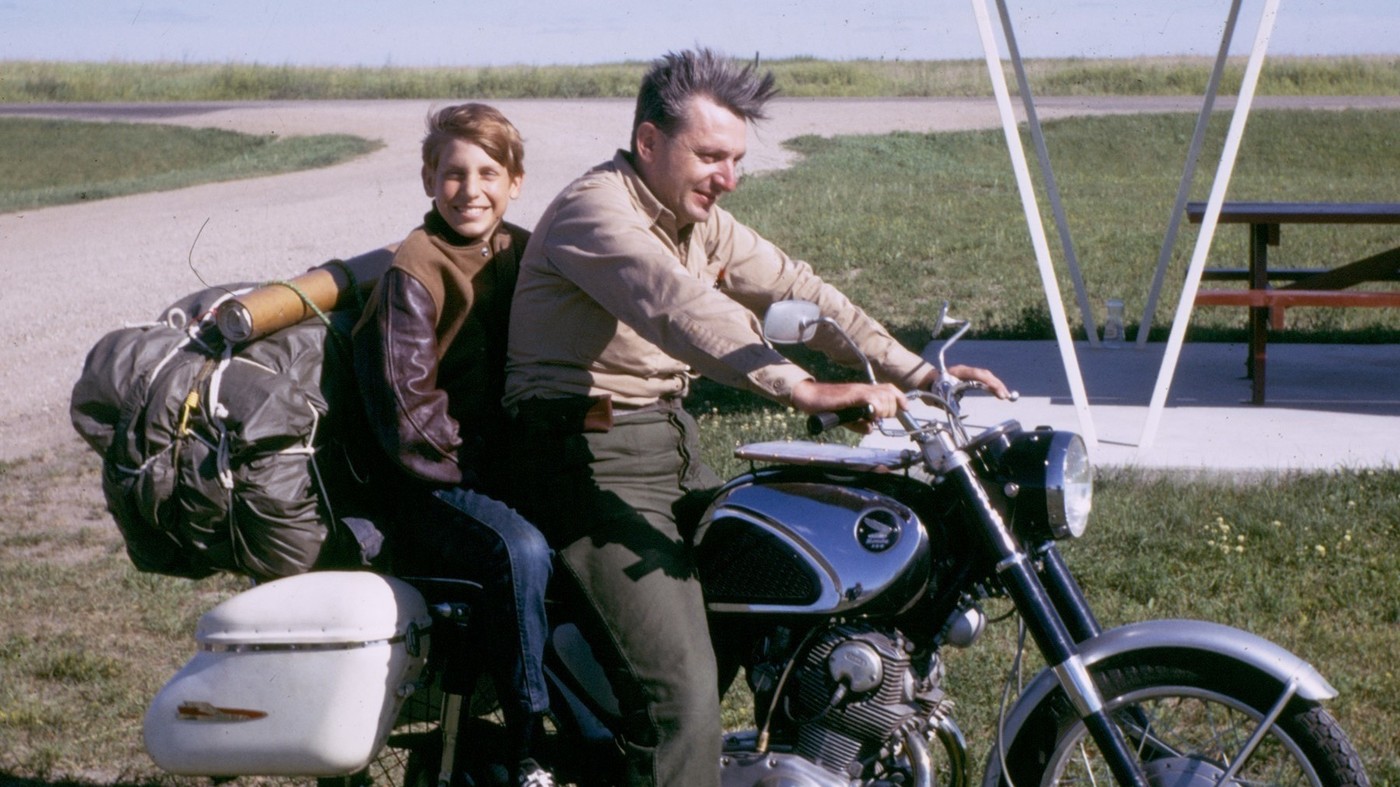 “Quality is not a thing, it is an event”, p. 215
Pirsig (1991) !!!
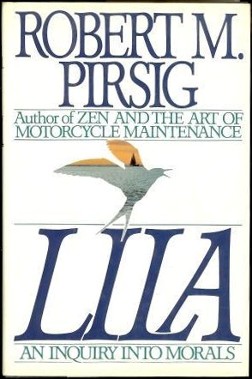 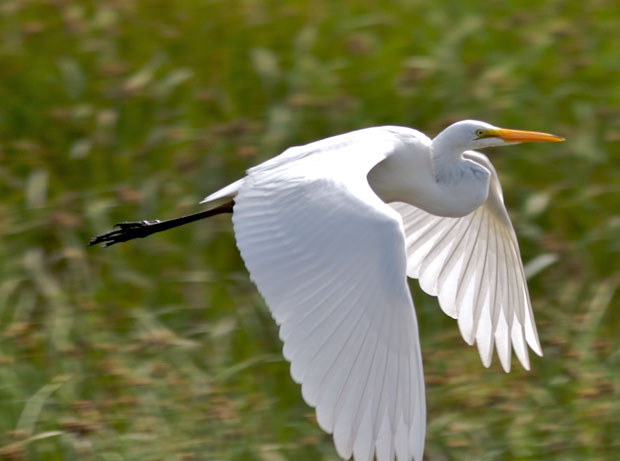 “Als je een heleboel statische wetten uitvaardigt om het ergste te voorkomen, dan zal ook het beste in de kiem worden gesmoord, dan zal de vonk verdwijnen en blijft er niets anders over dan de saaiheid van een forensendorp”
Statische kwaliteit			Dynamische kwaliteit
Procesbeheersing			Evolutie, onzekerheid
Erkend en genormeerd			Verrassend, choquerend
ISO, TQM				Afwijkend, anders denkend
Priester					Sjamaan
Lineair, hiërarchisch			Dynamisch, systemisch
Vastgelegd, zeker			Nieuw, ontregelend
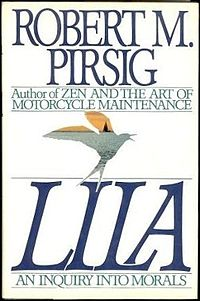 (“Zonder Dynamische Kwaliteit kan het organisme niet groeien. Zonder statische kwaliteit kan het organisme niet blijven bestaan. Beide zijn nodig”)
Statische en Dynamische kwaliteit
Vier paradigmas / patronen
Reflectie
Empirie
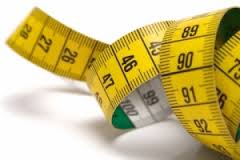 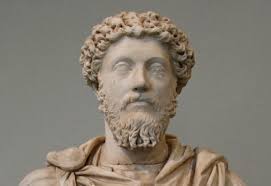 UNORDER
ORDER
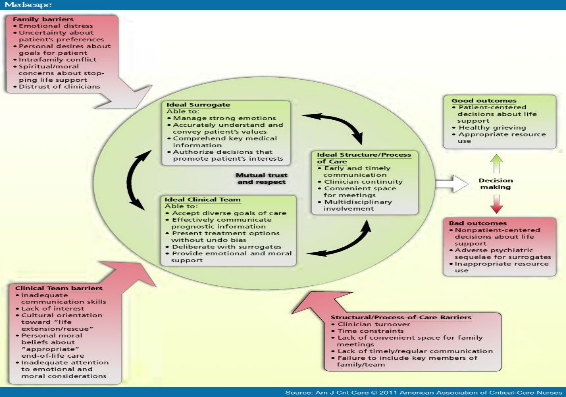 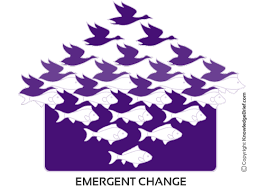 Referentie
Emergentie
Discussie Dutch Academy for Quality
Initiator:

Vinkenburg, H. (2010), 
Naar een derde school
 in de kwaliteitskunde, 
Synaps 31, pp 3-5
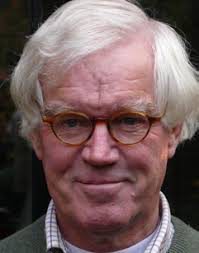 Dr. Huub Vinkenburg
Discussie Dutch Academy for Quality
Van Kemenade E.A. & Hardjono T.W. (2018) "Twenty-first century Total Quality Management: the Emergence Paradigm", The TQM Journal, https://doi.org/10.1108/TQM-04-2018-0045
Hardjono, T.W. &  Van Kemenade E.A. (2020),  The emergence paradigm. A way towards radical innovation. Cham: Springer
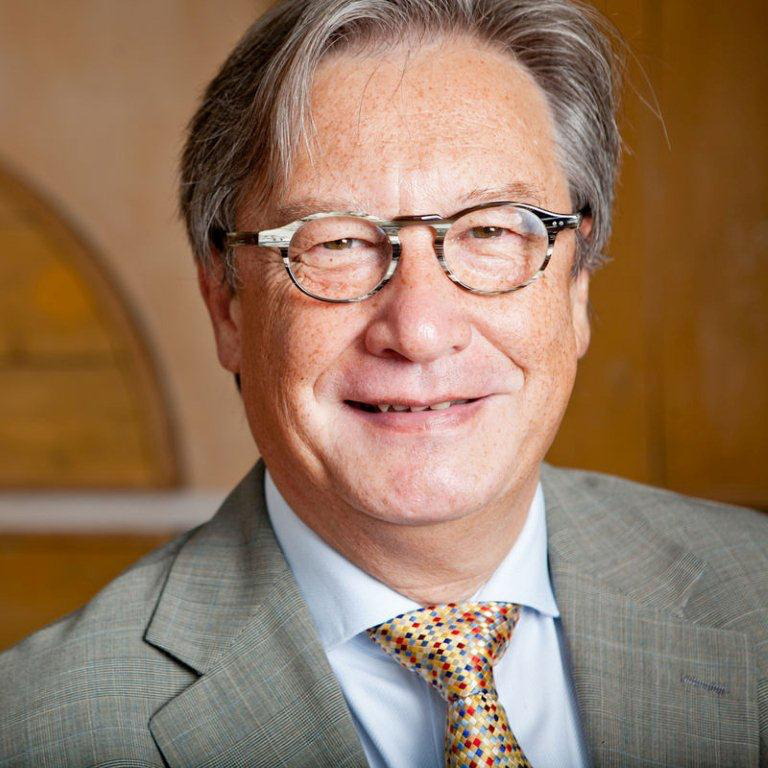 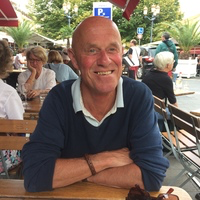 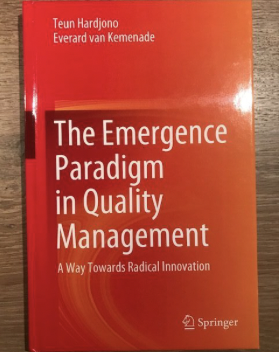 Prof. dr. ing. Teun Hardjono
Dr. Everard van Kemenade
Vier vensters
Reflective
Empirical
Quality:
Decision:
Motto:
Metaphor:
Logic (Freidson)
Science:
Risk:
Leadershipstyle:
Tools:
Emergence
Reference
Quality:
Decision:
Motto:
Metaphor:
Logic (Freidson):
Science:
Risk:
Leadershipstyle:
Tools:
[Speaker Notes: Kleuren
	blauw
	oranje
	groen
	teal
Beck & Owan Spiral Dynamics]
De vier vensters
Vraag
Waar in de opleiding herken je een of meer van de vensters?
	empirie van het meten
	referentie van de modellen
	reflectie van de professionals
	emergentie uit co-creatie
Vragenlijst
Individueel invullen
Scoren

Reactie?
Organisatie
The R2E2 Dialogue© for Total Quality Management

St Maarten Medical Centre

March 2019
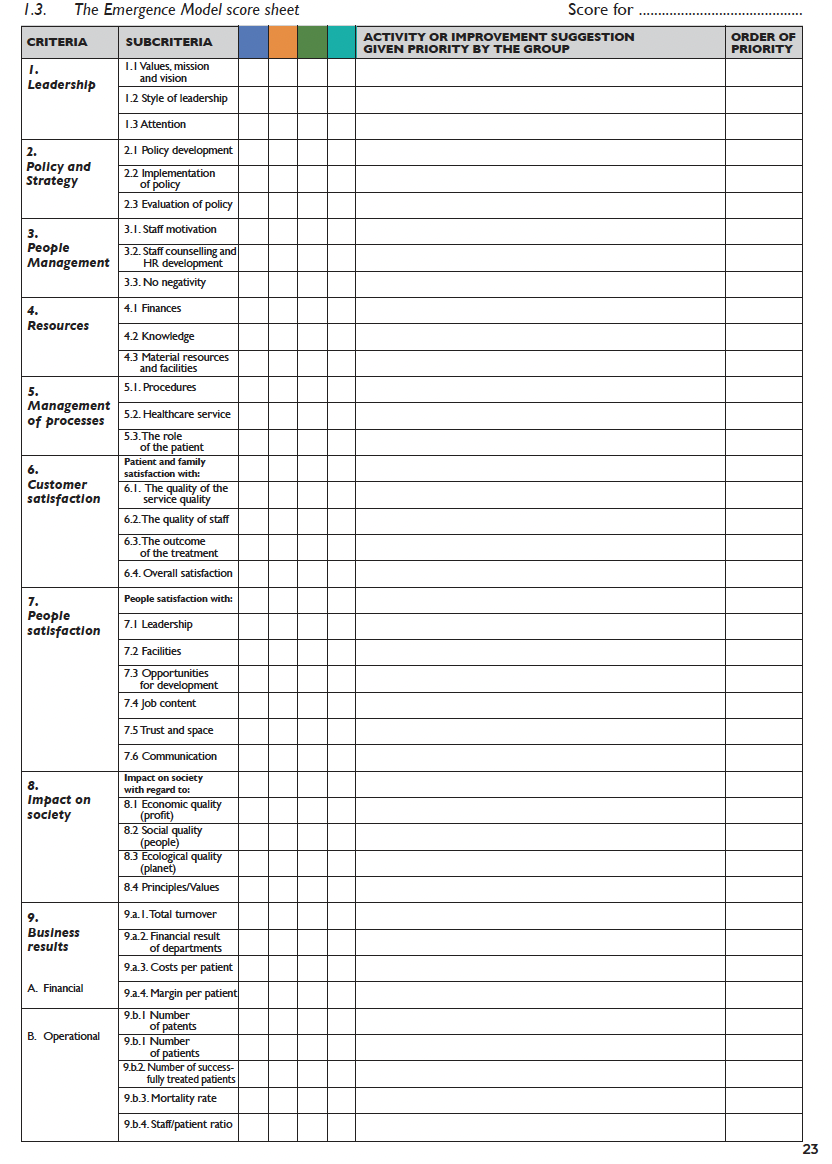 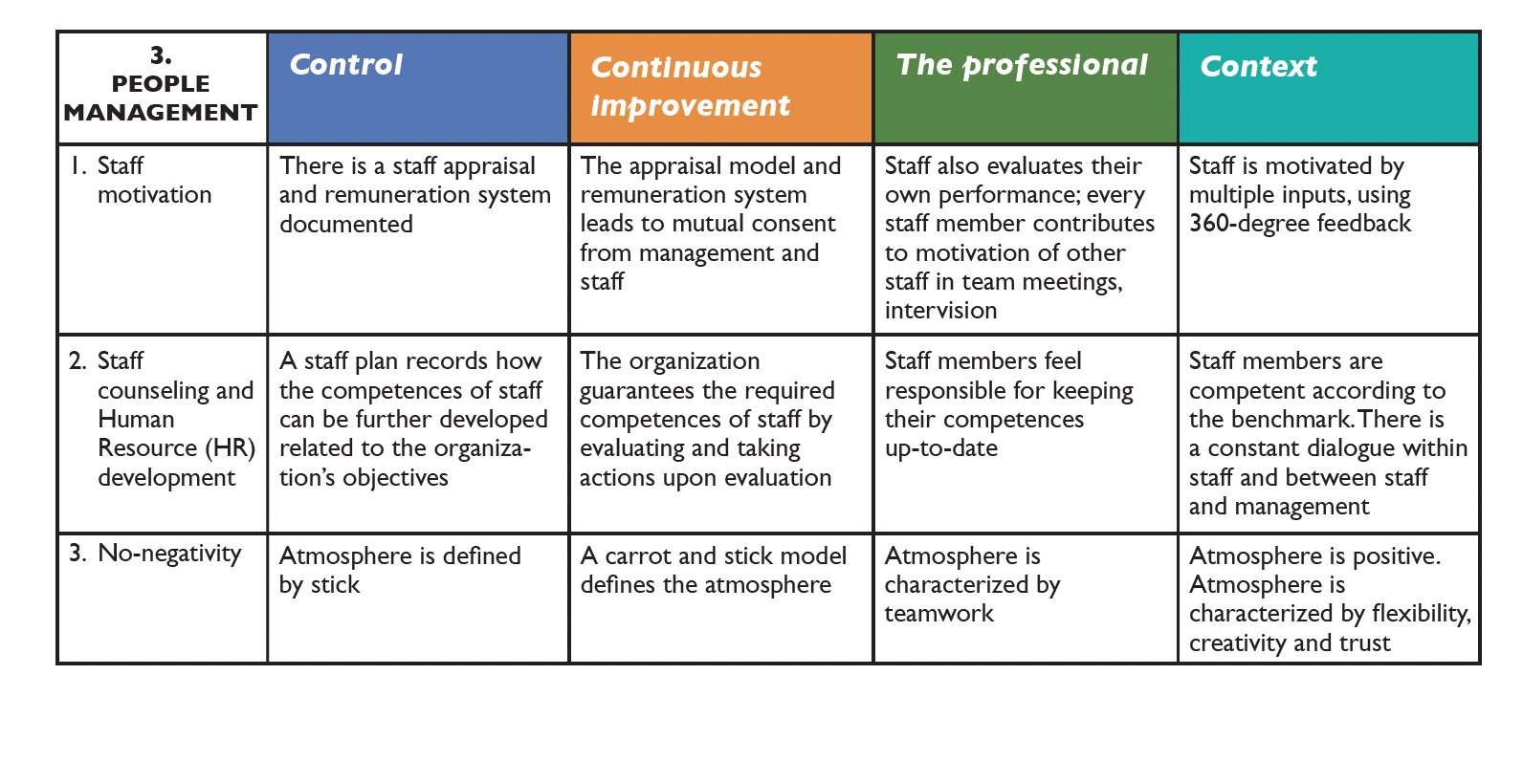 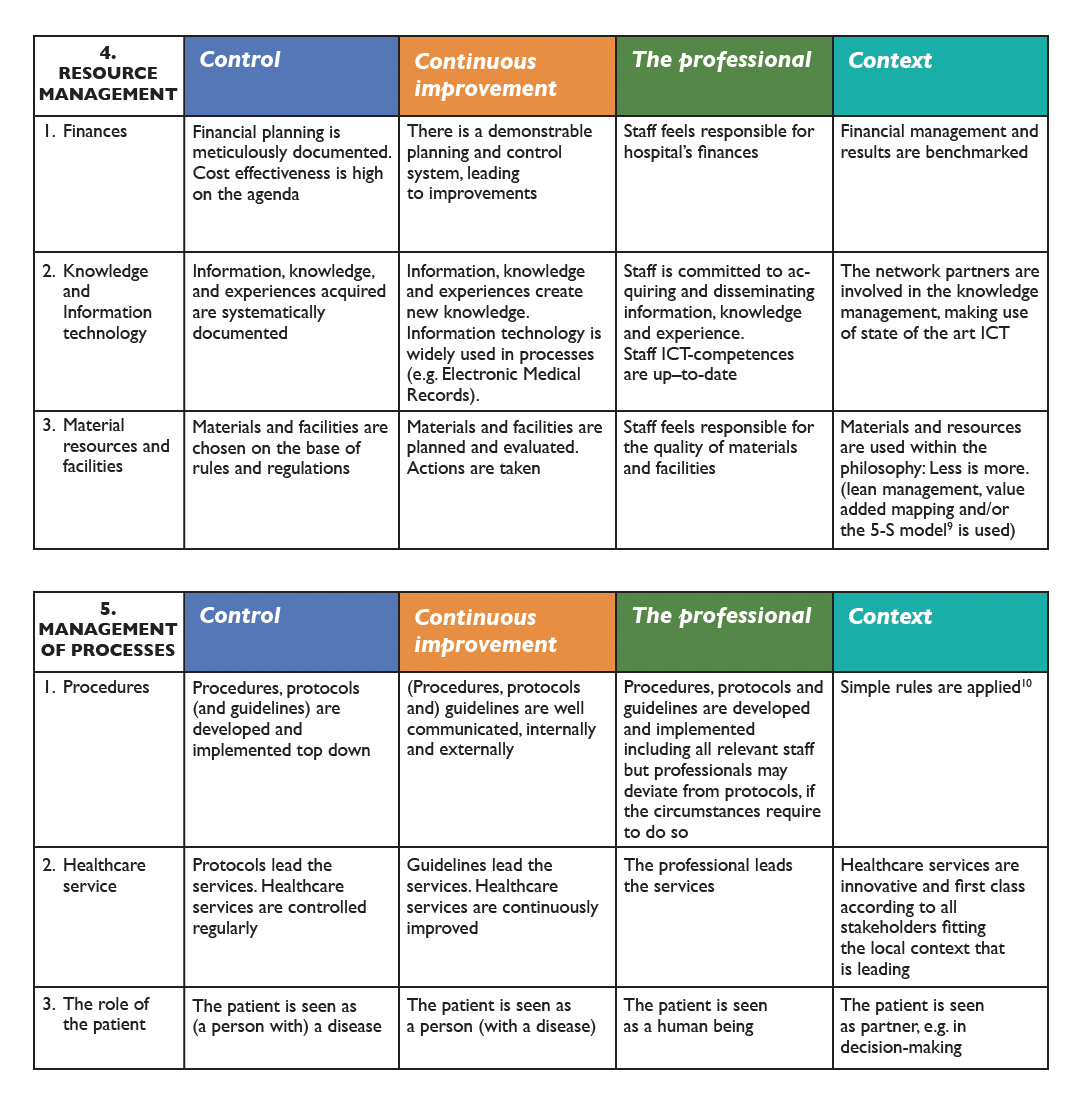 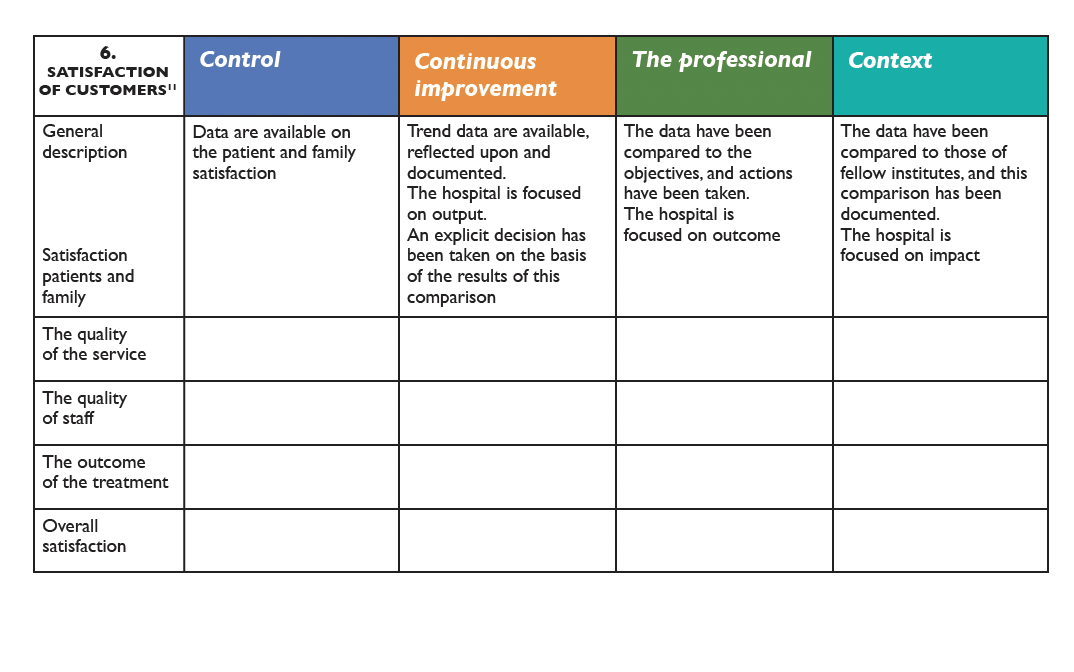 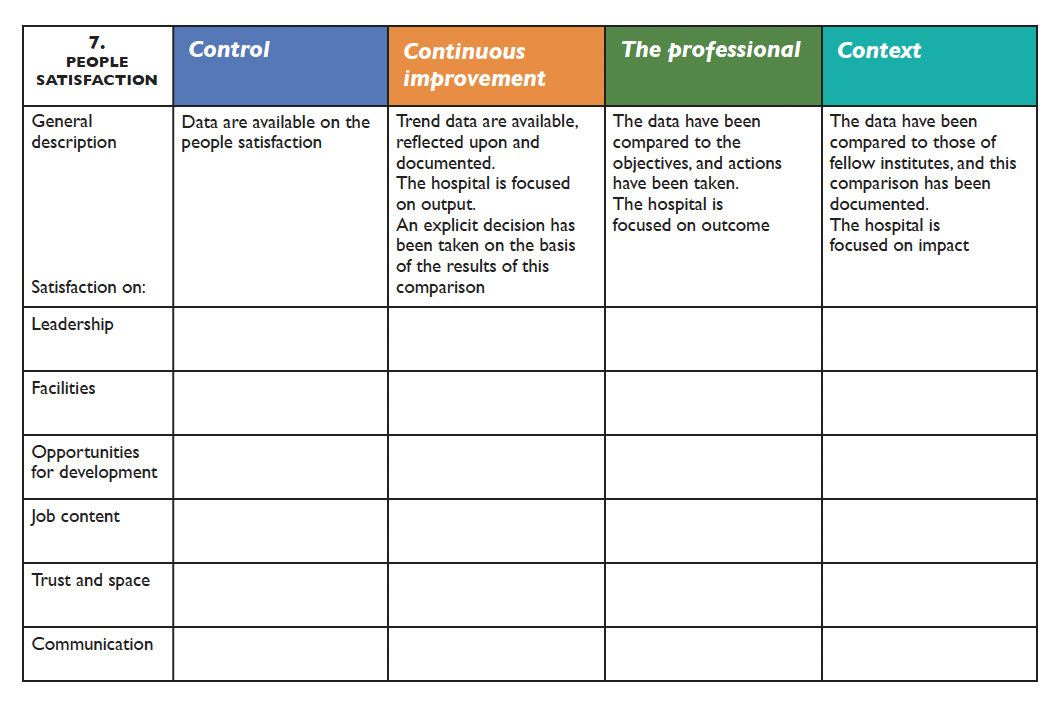 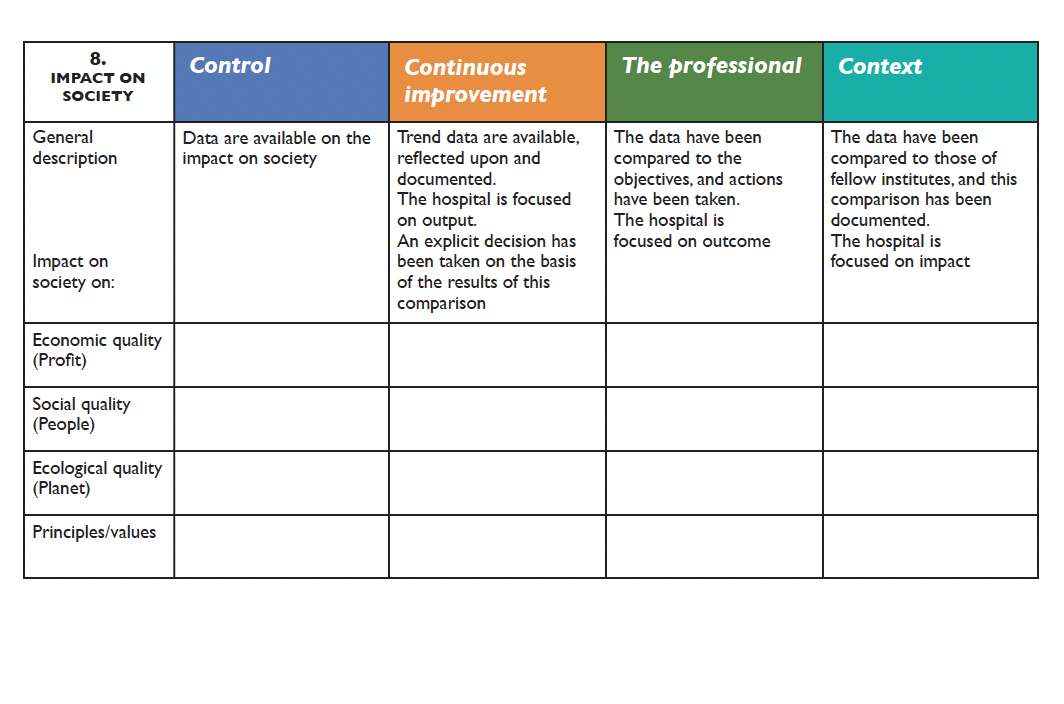 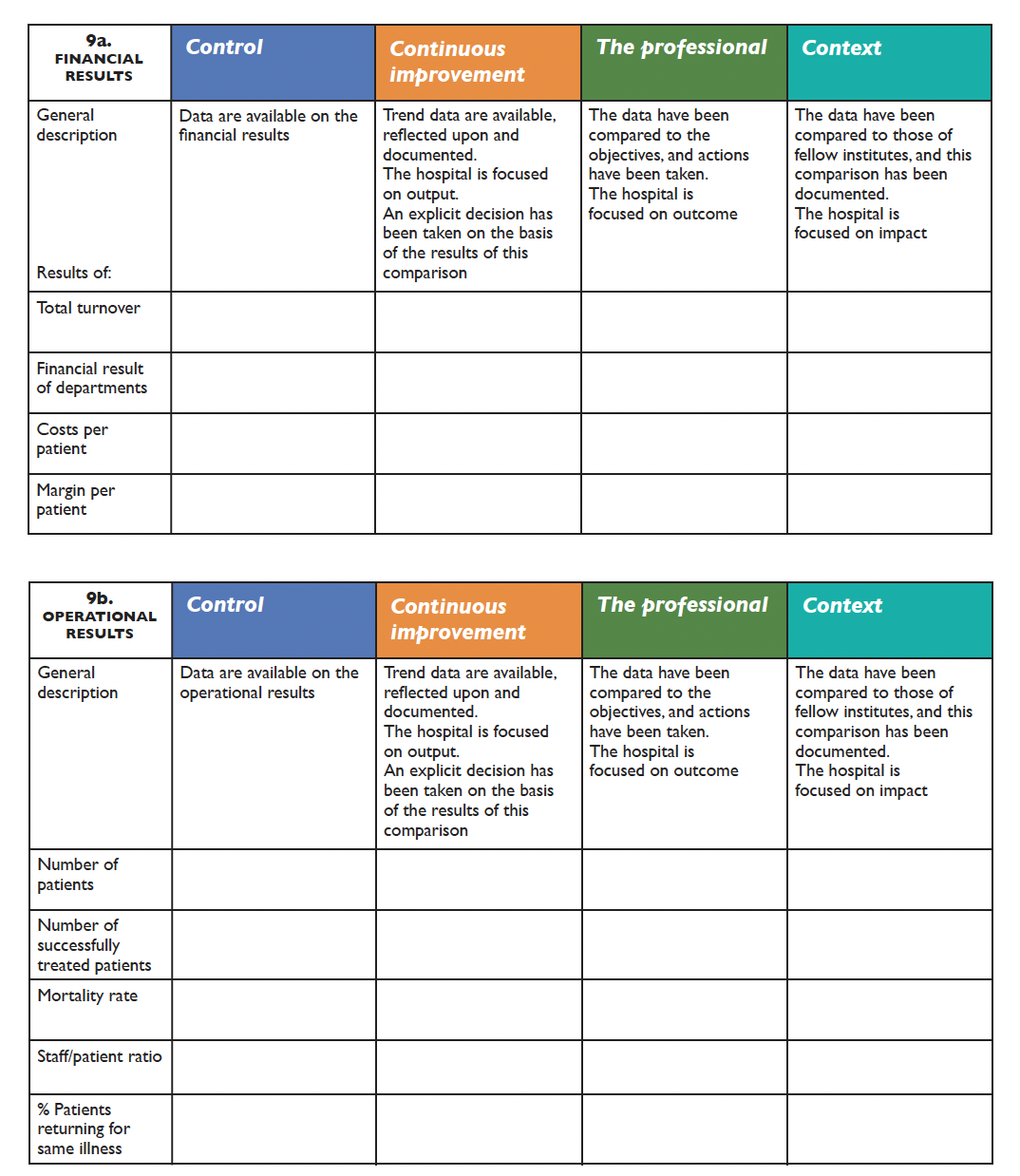 Verder onderzoek
Van Kemenade & Van der Vlegel-Brouwer, Van der Vlegel (2019)
Onderzoek naar de vier paradigma’s in het
    International Journal for Integrated Care
2014-2019: 255 artikelen
Results
Verder onderzoek
Van Kemenade (2021) 
Onderzoek naar de vier paradigma’s in het Total Quality Management Journal,
2016-2021: 283 artikelen
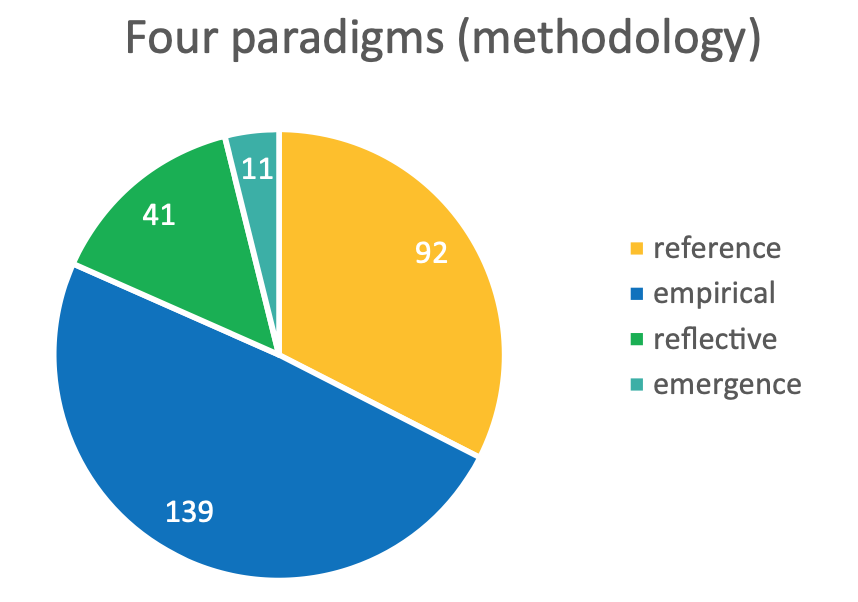 Verder onderzoek
Leiderschap voor emergentie:
Medusa
Trio’s
Wat kun je met de paradigma’s in jouw situatie?
Vier redenen voor een aparte bijeenkomst over kwaliteit in dynamische en complexe omgevingen (duo’s)
We verschillen van mening over wat kwaliteit is.
De wereld is complex, onzeker,.. Kwaliteit is onder dergelijke omstandigheden moeilijk te beheersen. Traditionele manieren van kwaliteitszorg werken niet meer (optimaal).
Veel kwaliteit is niet georganiseerd via de formele organisatiekanalen maar ontstaat (emergeert) door zelforganisatie. 
We kunnen de huidige problemen alleen maar oplossen door middel van co-creatie / co-design.
Agenda
9.30   start met welkom en programma van de dag
          korte kennismaking: naam, functie, passie
10.15  huiswerk, materialen
10.30  1. Kwaliteit, ja maar…
11.00  2. Complexiteit
13.00  3. Verschillen : Vier mentale modellen / vensters
Vier redenen voor een aparte bijeenkomst over kwaliteit in dynamische en complexe omgevingen (duo’s)
We verschillen van mening over wat kwaliteit is.
De wereld is complex, onzeker,.. Kwaliteit is onder dergelijke omstandigheden moeilijk te beheersen. Traditionele manieren van kwaliteitszorg werken niet meer (optimaal).
Veel kwaliteit is niet georganiseerd via de formele organisatiekanalen maar ontstaat (emergeert) door zelforganisatie. 
We kunnen de huidige problemen alleen maar oplossen door middel van co-creatie / co-design.
Agenda
9.30   start met welkom en programma van de dag
          korte kennismaking: naam, functie, passie
10.15  huiswerk, materialen
10.30  1. Kwaliteit, ja maar…
11.00  2. Complexiteit
13.00  3. Verschillen : Vier mentale modellen / vensters
14.00  4. Emergentie en zelforganisatie
4. Emergentie en zelforganisatie
Emergentie
the whole is different than the sum of its parts;
but irreducible to the separate parts;
interaction/synergy between internal and external elements (co-creation);
that occur at the same time (synchronicity);
unpredictable;
unexpected;
unplanned;
leading to new coherent pattern (novelty / radical innovation).
Definitie Emergentie
Emergentie in organisaties treedt op, wanneer er een ‘geheel ontstaat dat meer is dan de som der delen’. Anders gezegd, wanneer uit een netwerk van interacterende interne (entiteiten, onderdelen, agents, individuen, groepen) en externe elementen (de context, omgeving) in de loop der tijd iets nieuws ontstaat (novelty). Iets nieuws wil zeggen, dat de emergente kwaliteit of het emergente gedrag/patroon een kwaliteit van de organisatie of de nieuwe groep is die geheel niet of niet in die mate of met die kwaliteit, aanwezig is bij een van de afzonderlijke elementen of bij de som daarvan. Het is ook niet herleidbaar tot de elementen waaruit het is ontstaan. De emergente verschijnselen zijn tegelijkertijd aanwezig met de verschijnselen op lager niveau van waaruit zij zijn ontstaan (synchroon). Het nieuwe patroon is coherent, moeilijk te voorspellen, niet als zodanig verwacht en komt ongepland tot stand.
Het “vlinder-effect” (Lorenz, 1993)escalerende effecten in dynamische systemen
December 2010, zelfverbranding van Mohammed Bouazizi in Tunesië uit protest tegen zijn behandeling door politie en overheid…… Aanleiding voor de “Jasmijnrevolutie” tegen de hoge werkeloosheid, voedselprijzen, censuur en politiek van de president…. Het succes was aanleiding voor de “Beweging van de 25e januari” in Egypte…… Toen ontstond ook onrust in Bahrein, Iran, Syrië, Libië……En nu: wat heeft IS en terreurdreiging hier nog mee te maken? Afghanistan? En de social media? Wat doet de VS? 

Andere voorbeelden:
Vliegtuigen in de twin-towers en de “war on terror”
Beurshandel
Mijn wijze van leven en de klimaatsverandering
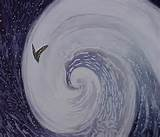 Wanneer emergentie paradigma?
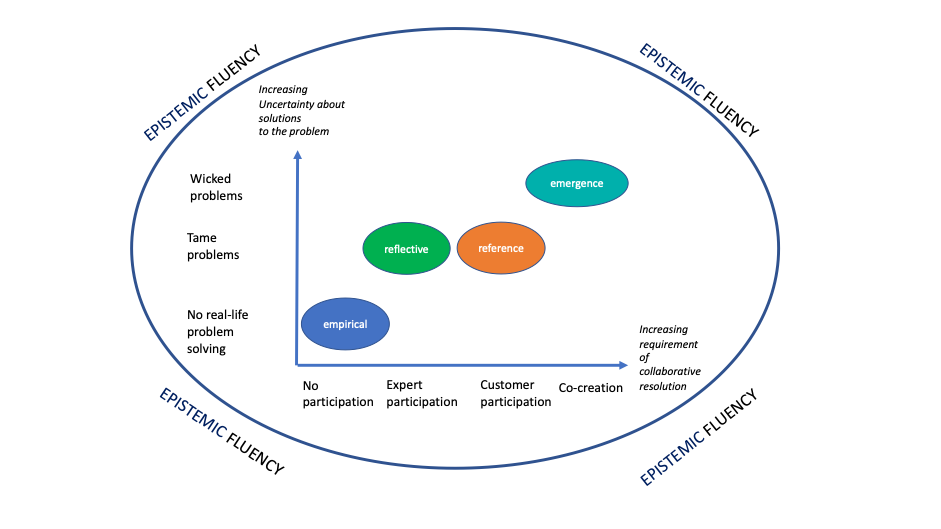 Vier redenen voor een aparte bijeenkomst over kwaliteit in dynamische en complexe omgevingen (duo’s)
We verschillen van mening over wat kwaliteit is.
De wereld is complex, onzeker,.. Kwaliteit is onder dergelijke omstandigheden moeilijk te beheersen. Traditionele manieren van kwaliteitszorg werken niet meer (optimaal).
Veel kwaliteit is niet georganiseerd via de formele organisatiekanalen maar ontstaat (emergeert) door zelforganisatie. 
We kunnen de huidige problemen alleen maar oplossen door middel van co-creatie / co-design.
Agenda
9.30   start met welkom en programma van de dag
          korte kennismaking: naam, functie, passie
10.15  huiswerk, materialen
10.30  1. Kwaliteit, ja maar…
11.00  2. Verschillen : Vier mentale modellen / vensters
13.00  3. Complexiteit
14.00  4. Emergentie en zelforganisatie
15.00  5. Co-creatie
5. (Noodzaak tot) samenwerking / co-creatie
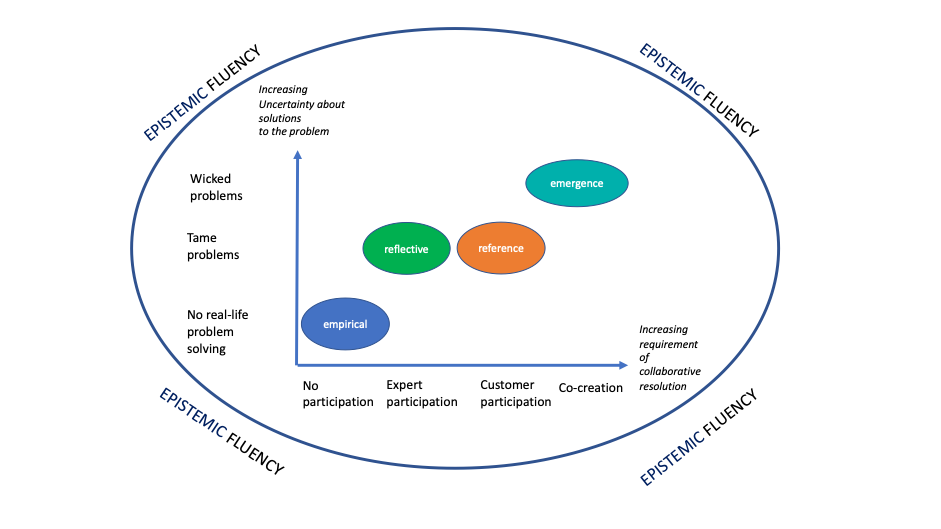 5. (Noodzaak tot) samenwerking / co-creatie
Participatieladder (Arnstein, 1969)
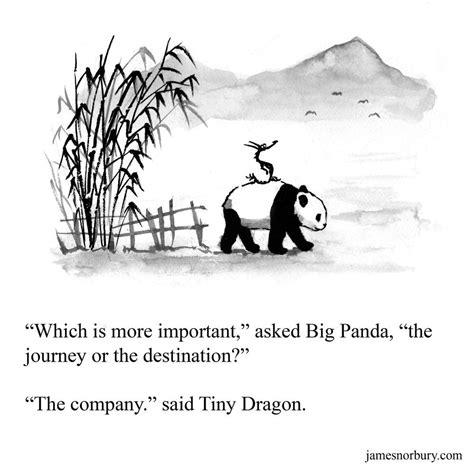 [Speaker Notes: Placation consessies doen]
Actieonderzoek
Actieonderzoek
Wilma van der Vlegel
https://ijic.org/articles/10.5334/ijic.7560

van der Vlegel-Brouwer, W., Eelderink, M. and Bussemaker, J., 2023. Participatory Action Research as a Driver for Health Promotion and Prevention: A Co-creation Process Between Professionals and Citizens in a Deprived Neighbourhood in the Hague.  International Journal of Integrated Care, 23(4), p.13.DOI: https://doi.org/10.5334/ijic.7560
Aim
the ‘Healthy and Happy The Hague’ network in the Netherlands wanted to gain insight in how prevention and health promotion could become successful in one deprived neighbourhood, Moerwijk.
Results
Thematic analysis yielded seven themes: Healthy Eating and Exercise, Healthy Money, Healthy Mind, Healthy Relationships, Growing up healthy, Healthy Environment and Healthy Collaboration. During sessions around combination of themes, eight initiatives were co-created by citizens and professionals together, improving the feeling of ownership and interconnectedness.
Onderstroom en bovenstroom
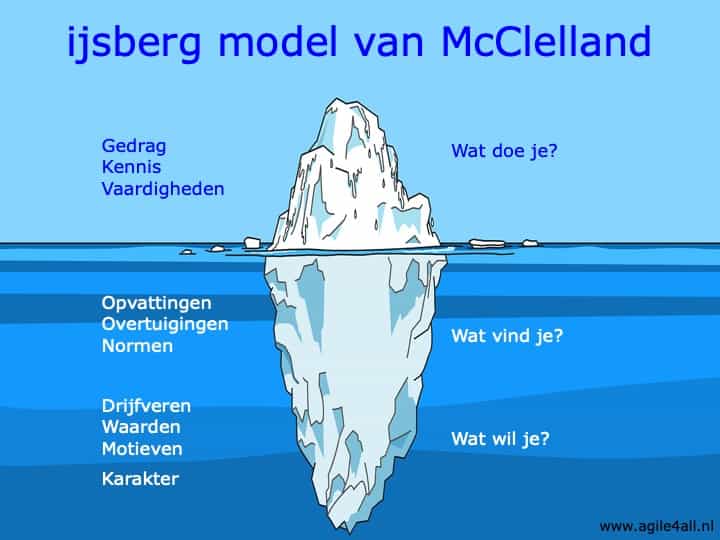 McClelland D C., (1973) “Testing for competence rather than for intelligence”, American Psychologist, 
28,: 12-21,.
Thermometer
Elephant dictionary

Things dont ever change here.
We do not need to change, everything is ok!
We tried this before…
Voorbeeld
Providing quality is too costly.
Bein quality centered is too time consuming. Staff is streched thin as it is.
More quality is ‘nice’ but not important.
Quality is only the job of those in direct contact with customers.
To provide quality, we will have to increase our staffing ratio.
Quality can only be truly effective in a small institute.
We may think quality is effective, but there is no evidence to prove it.
Many quality practices compromise safety,  and therefore should not be implemented.
The first step to quaity is renovation or construction.
We have already received a number of quality awards, so we must  be good.
Our customers are not complaining, so we must be a high quality organisation.
[Speaker Notes: EVERARD TAKES OVER]
Five elements in change
Sense of urgency / catalyst
Letting go
Do not know
Co-create
New beginning
1. Sense of urgency
Repeat, repeat, repeat
Do not give up
Change your own behaviour
Inspire
Recognise supporters
Your urgency???
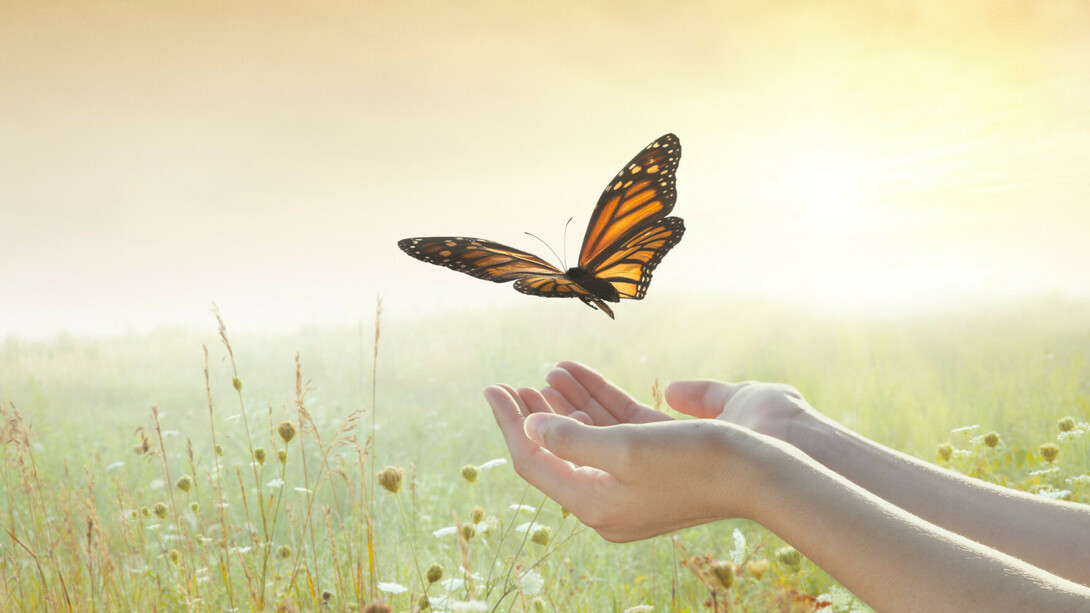 2. Letting go
Every change has a price.
Knowing what the price is, makes change easier.
Do not ignore what gets lost.
Recognise supporters
What about your losses?
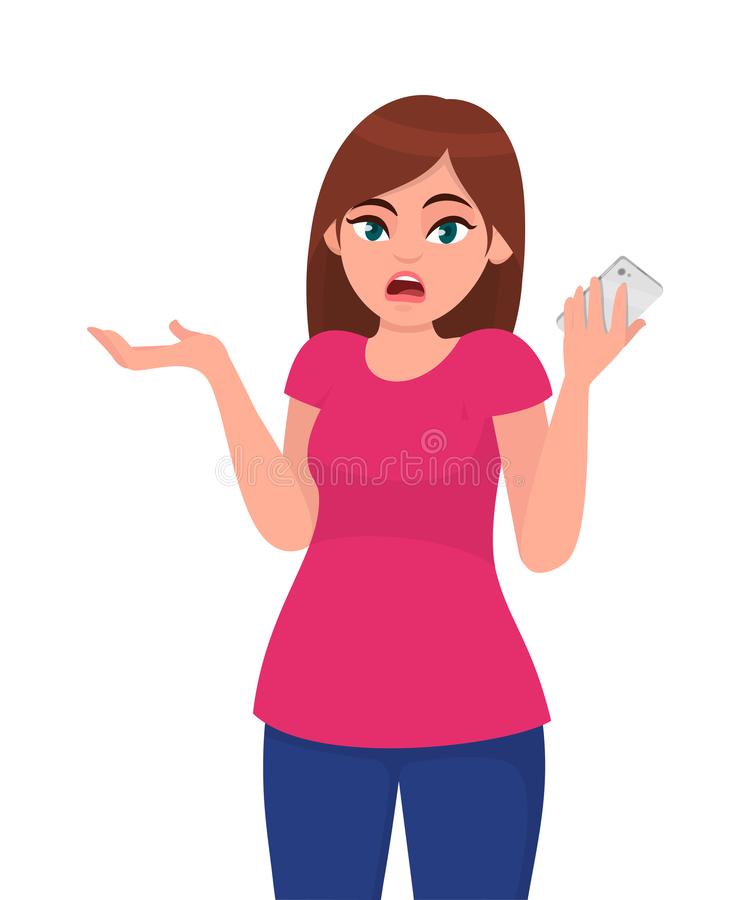 3. Do not know
Which behaviour that we do not want reoccurs?
What does that solve?
What will happen, if it stops?
Who will suffer most?
To whom are people loyal in doing so?
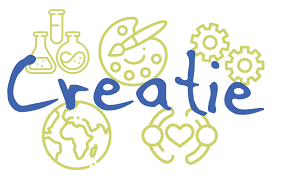 4. Co-create
Experiment
Within simple rules
We learn from mistakes
Recognise support
Know your own creation history
5. New Beginning
Be the example
Reward 
Cherish successes
Recognise support
What is your contribution?
Planned change?
Volgens onderzoek onder leiding van Henk Volberda, hoogleraar strategie en innovatie aan de Universiteit van Amsterdam, blijkt dat 75 procent van innovatiesucces wordt bepaald door niet-technologische factoren, dus slechts 25 procent van het succes komt door technologie. Die 75% van het succes wordt bepaald door vormen van sociale innovatie zoals zelforganisatie, dienend leiderschap, slimmer werken en co-creatie.
Agenda
9.30   start met welkom en programma van de dag
          korte kennismaking: naam, functie
10.00  huiswerk, materialen
10.15  1. Kwaliteit, ja maar….
11.00  2. Complexiteit
13.00  3. Vier mentale modellen / vensters
14.00  4. Emergentie en zelforganisatie
15.00  5. Co-creatie
15.30  6. Leiderschap in complexiteit
Leiderschap in complexiteit
Emergentie vraagt:
Nieuw leiderschap vraagt:
MEDUSA - tools
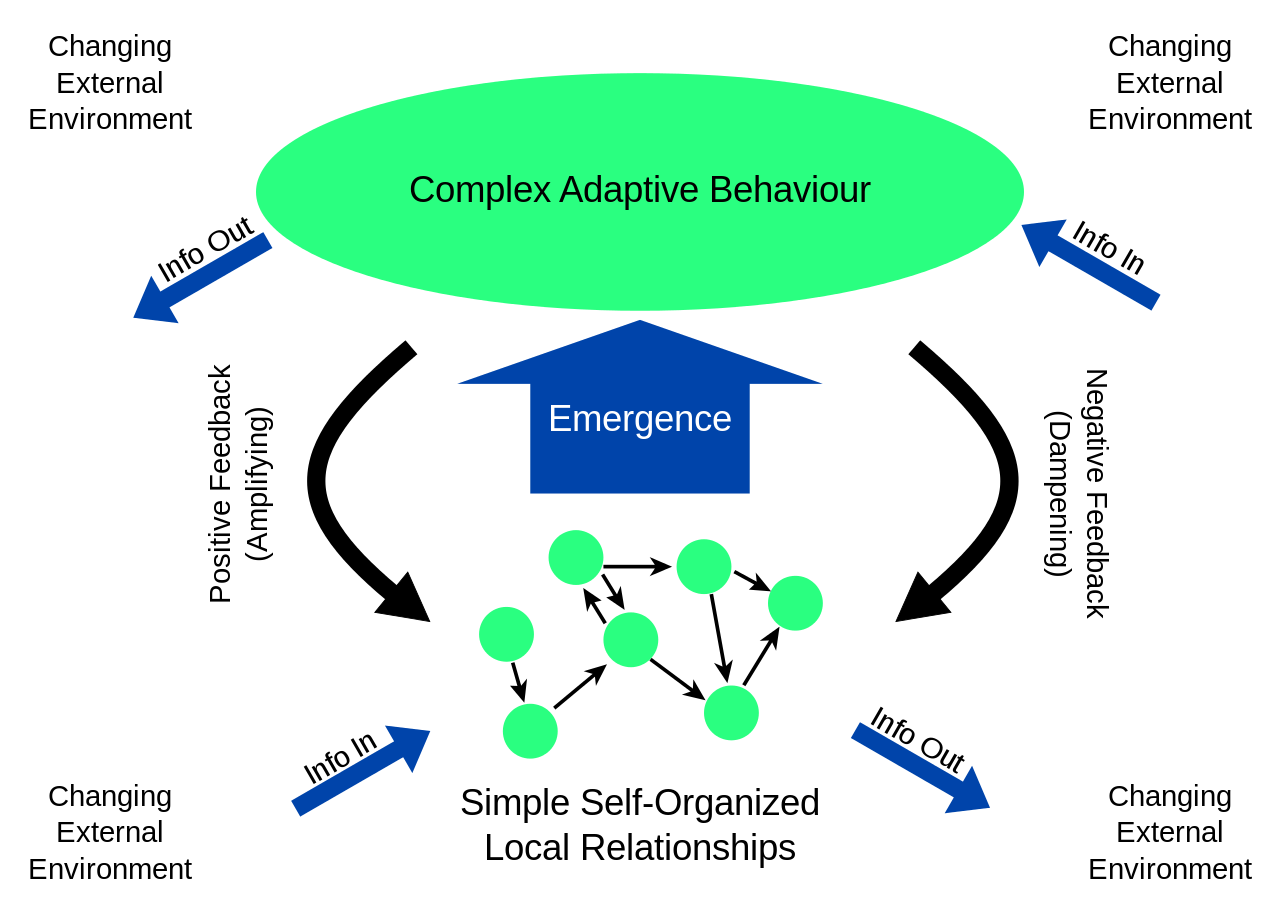 Zwermintelligentie
De wetmatigheden achter zwermintelligentie:- Wie het weet mag het zeggen. Leiderschap is geen functie maar een rol. Afhankelijk van de situatie wordt de leidersrol opgepakt door de meest competente(n) in de groep.- Twee weten meer dan één. Alle beslissingen zijn groepsbeslissingen. Benut diversiteit.- Hou het simpel. Complexe omstandigheden vragen om eenvoudige oplossingen.- Duidelijke waarden en normen. Duidelijke waarden en (een klein aantal) normen zijn in complexiteit het beste navigatie-instrument.- Individuele vrijheid. Er moet vrije interactie zijn tussen groepsgenoten, er moet vrijheid van keuze en vrijheid van handelen (afwezigheid van dwang) zijn.- Toegankelijke informatie. Informatie moet voor iedereen toegankelijk zijn.- Gezamenlijke ambitie, gezamenlijk belang. Waar is deze groep voor? Wat is de reden van samenzijn? Wat levert het voor wie op?- Eigen verantwoordelijkheid. De consequenties van gemaakte keuzes zijn voor jezelf.
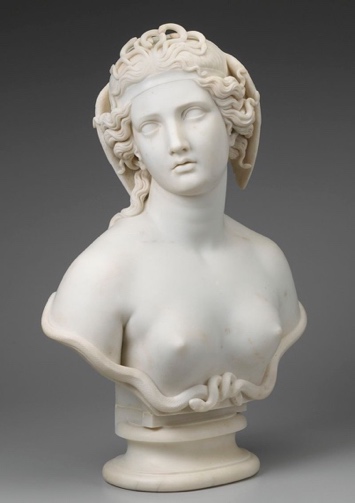 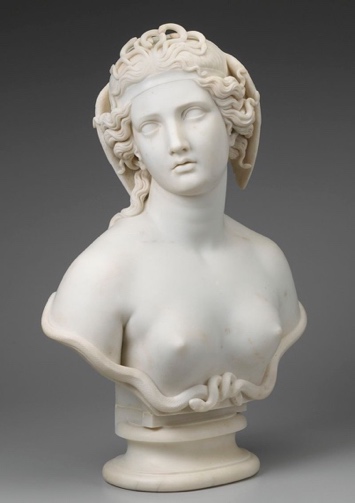 Medusa
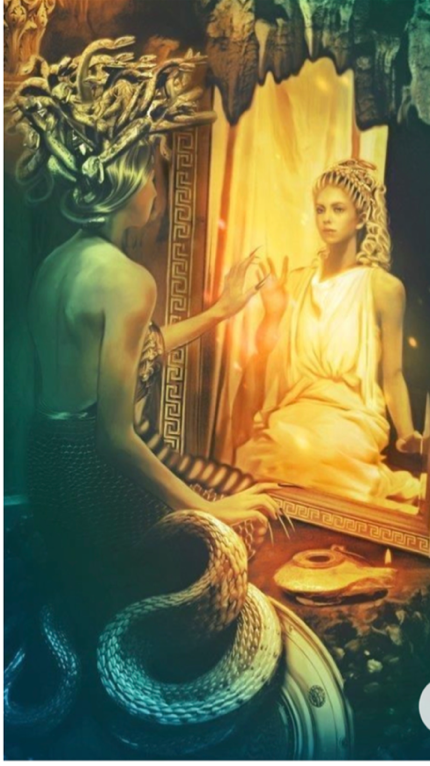 Rape
“Gods”
Victim blaming
Snakes and eyes
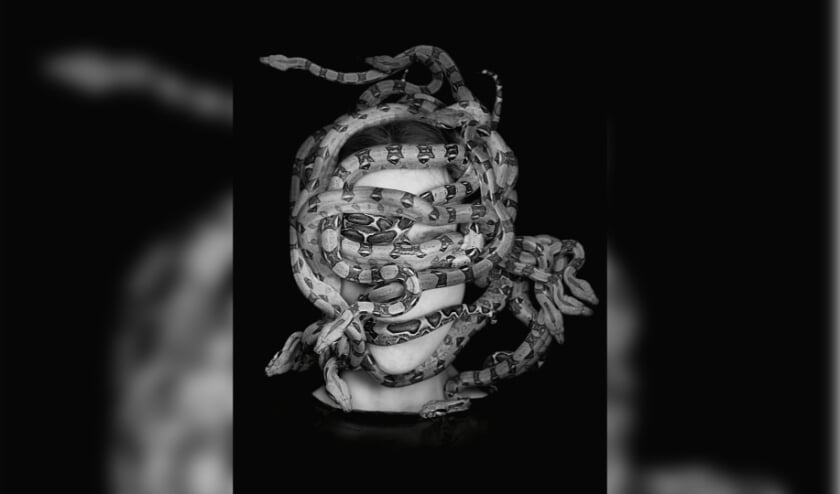 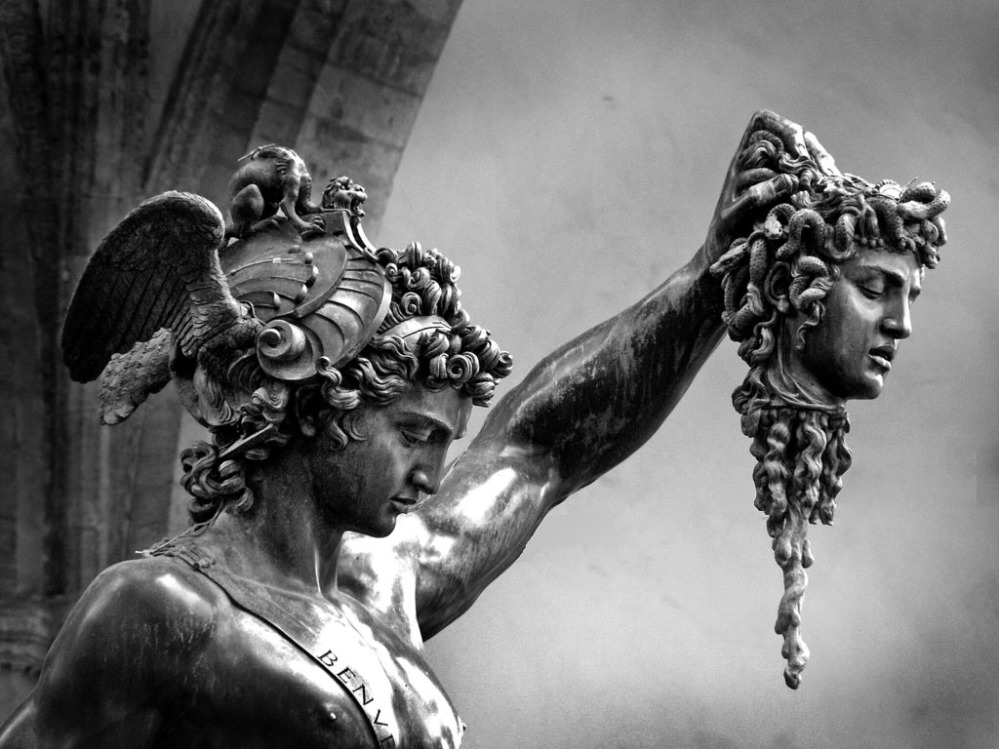 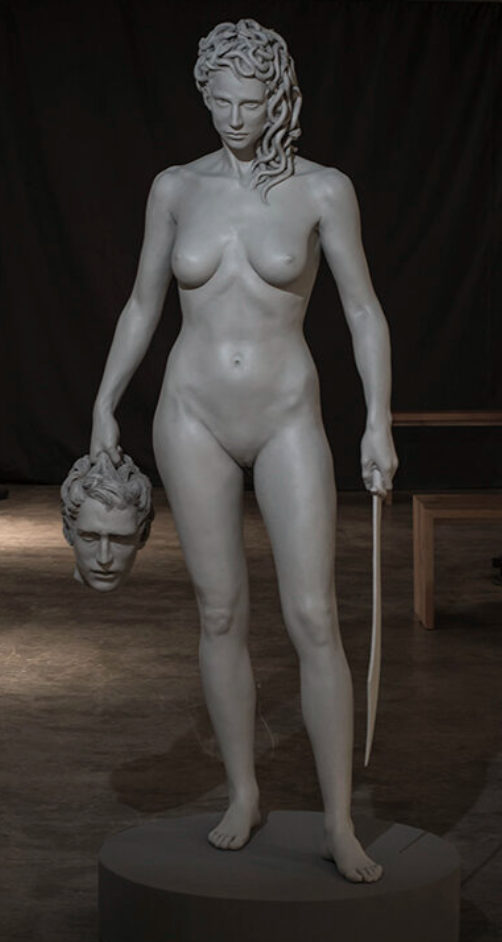 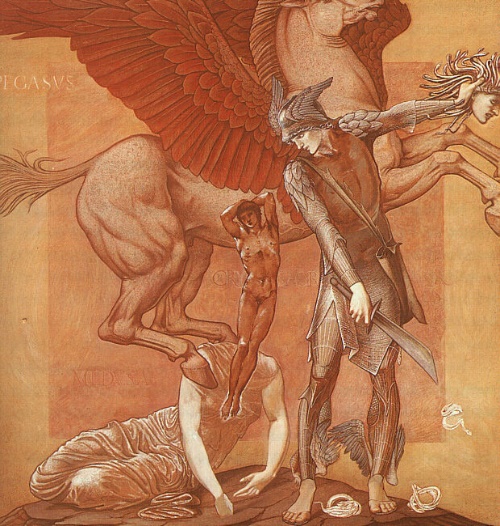 “How can a triumph be possible if 
you are defeating a victim?” Garbati
The Birth of Pegasus and Chrysoar
4.3. MEDUSA: Benadering van wilde problemen
De zes moeders van innovatie 
Mogelijk maken (enable)
Zelforganisatie / simpele regels
Eenheid smeden (motivate)
Creëren van gedeelde verlangen / noden
Denken aan de toekomst (dream)
Scenario denken/ Appreciative Inquiry
Uitwisselen (interact)
Stakeholderanalyse /  Interactie
Snuiven van de context (context sensitivity)
Rich pictures
Aanpassen (adapt)
Improvisatie
Boeken (Teams map)
Van Kemenade,E.A. (2022). Emergent innoveren volgens Medusa, deel 1, Theorie. Over tien reuzen en vier vensters, uitgave in eigen beheer*
Van Kemenade,E.A. (2022). Emergent innoveren volgens Medusa, deel 2, Sills lab. Over  vier vensters en zes moeders, uitgave in eigen beheer*
Mogelijk maken: 1.1. Zelforganisatie
Vbd Hurricane Catarina
“[A]fter Katrina, government assistance alone was never sufficient for recovery; therefore citizens and communities had an incentive to cooperate and provide each other with assistance; therefore citizens and communities were motivated to work together to recover.”
Weil F (2011) Rise of community organizations, citizen engagement, and new institutions, in Resilience and opportunity: lessons from the US Gulf Coast after Katrina and Rita, Liu A, Anglin R, Mizelle R, and Plyer A (Editors) (Washington DC: Brookings Institution Press)




Vbd Atlassian
Daniel Pink (5.22-6.44 min)
https://www.youtube.com/watch?v=u6XAPnuFjJc
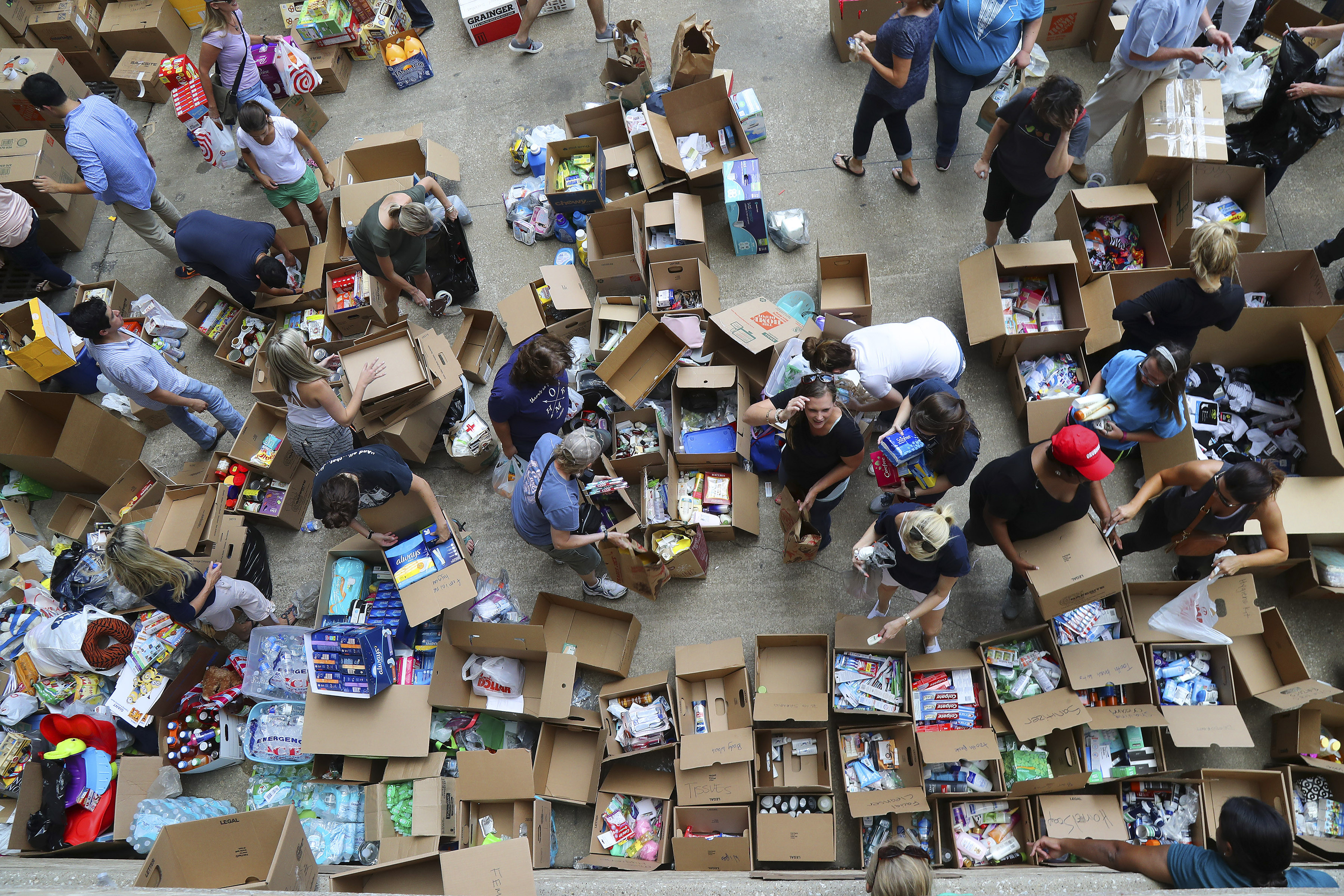 2. Eenheid smeden
3. Dream: Scenario denken
Het oorspronkelijke scenario-denken is ontwikkeld door Peter Schwarz (1996). Het is een vorm van toekomstonderzoek. Meestal omvat het scenario-denken eerst een omschrijving van de huidige situatie, een of liever meer beelden van de toekomstige situatie, zijnde de scenario’s, en een mogelijke weg van de huidige situatie naar de toekomstige situatie.
Het doel van scenario denken is niet de toekomst te voorspellen, het gaat erom: 'to imagine conceivable futures'. (Brian Eno, 1999). 
Het gaat om co-creatie met alle belanghebbenden.
Vier scenario’s voor Iran
Meer structuur
Rode garde 
grijpt in
Democratie
Minder succes 
verzet
Meer succes 
verzet
Huidige regering
blijft aan de 
macht
Ontwrichting huidige
regering
Minder structuur
4. Uitwisselen: Creeer interactie
Moedig diversiteit van personeel aan; probeer betekenisvolle verschillen in de externe omgeving te begrijpen (belangrijke verschillen).

Open Space Technology
World Cafe
5. Snuif de context op: Rich pictures
A cartoon-like representation that identifies all the stakeholders, their concerns, and some of the structure underlying the work context (Monk & Howard, 1998, p.22). Een rich picture beschrijft de belangrijkste stakeholders, hun relaties en hun zorgen.
Oefening
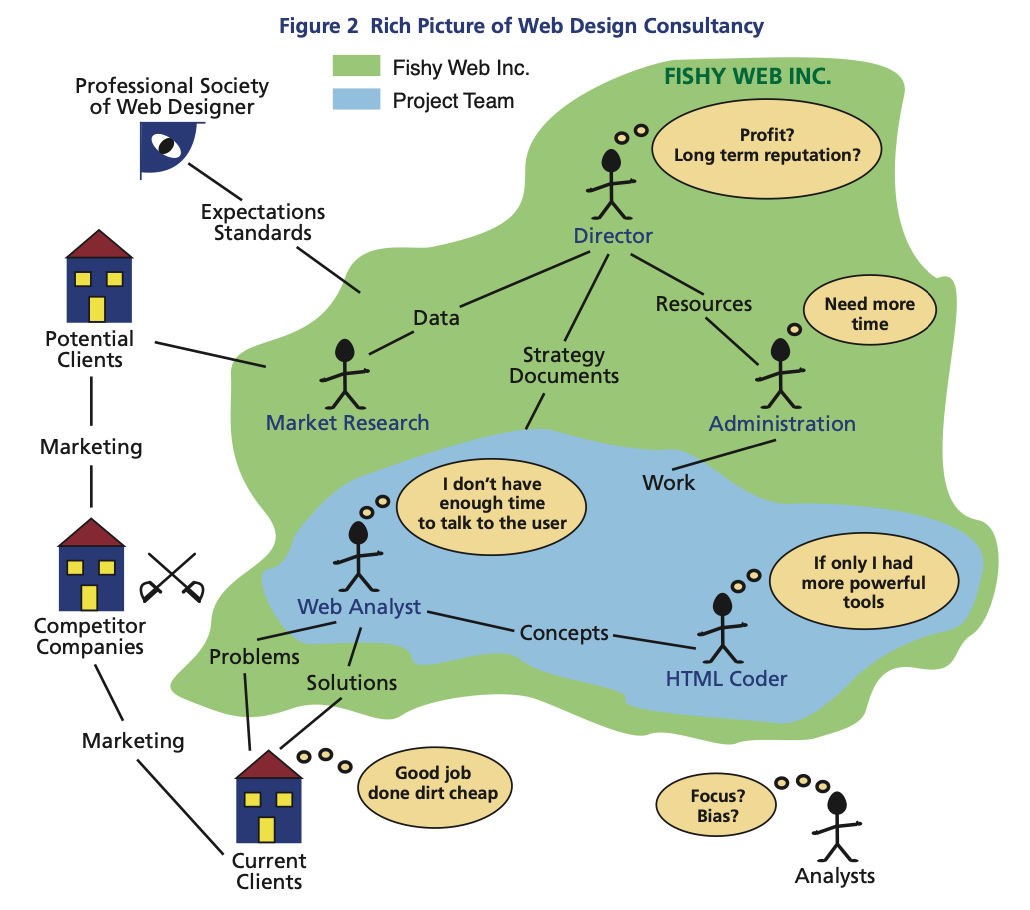 6. Aanpassen : Improvisatie
Approximate:
https://www.youtube.com/watch?v=89LPVXrm_Ic
Stappen
They play the same one every night… spotless….
You need to have ‘the basic mechanical knowledge and imagination’. 
You need ‘spontaneity’. 
You take the chance to go out there and make a mistake…. 
You depend on each other (on how intuitive the rhythm section is that is backing you up).
Fouten bestaan niet, wel inzichten. Misschien niet met de uitkomst waar je op gehoopt had. Maar beter eerder dit inzicht, dan wanneer je helemaal klaar bent met het project.
Denk in kleine brokken. Als je een grote hypothese hebt, kijk of je die zo klein mogelijk kan maken. Dan kan je namelijk makkelijker experimenteren. 
Doe niet heel veel experimenten tegelijkertijd. Dan kan je namelijk niet zien wat het gevolg is van een experiment. Dus zorg dat het experiment afgebakend is.
Bepaal hoe lang een experiment duurt. En hierbij geldt ook: niet te lang. Maar probeer wel opnieuw.
Evalueer je experiment. En dit doe je door naar alle aspecten te kijken. Onderbuik gevoel, maar ook cijfers. Bepaal daarom van te voren wat een goede uitkomst is. En hoe je dat kan meten/weten.
Zappa
Trouble every day:
https://www.youtube.com/watch?v=GL551K4CeJw

Stinkfoot: https://www.youtube.com/watch?v=HrmtAQvmfN8

Approximate: https://www.youtube.com/watch?v=89LPVXrm_Ic

Bolero: https://www.youtube.com/watch?v=Y2hiDYE5Qdw

Strictly gentile: https://www.youtube.com/watch?v=9L5AJwnp6f0
Terug
Vier paradigma’s
Filosoferen over wat is kwaliteit
Invullen vragenlijst over vier paradigma’s
Bespreken model epistemic fluency
Wilde en tamme problemen: systeem denken
Emergentie, Onderstroom
Co-creatie
Leiderschap van complexiteit
Bijlage 1:  System archetypes
Systeem denken helpt
Systeem analyse is de eerste stap bij systeeminnovatie;
We zoeken naar patronen in het systeem van de problemen;
We willen ‘double loop learning’ (Senge);
Het gaat om het onderkennen van de (steeds terugkerende) verhalen in organisaties.
Simpele voorbeelden
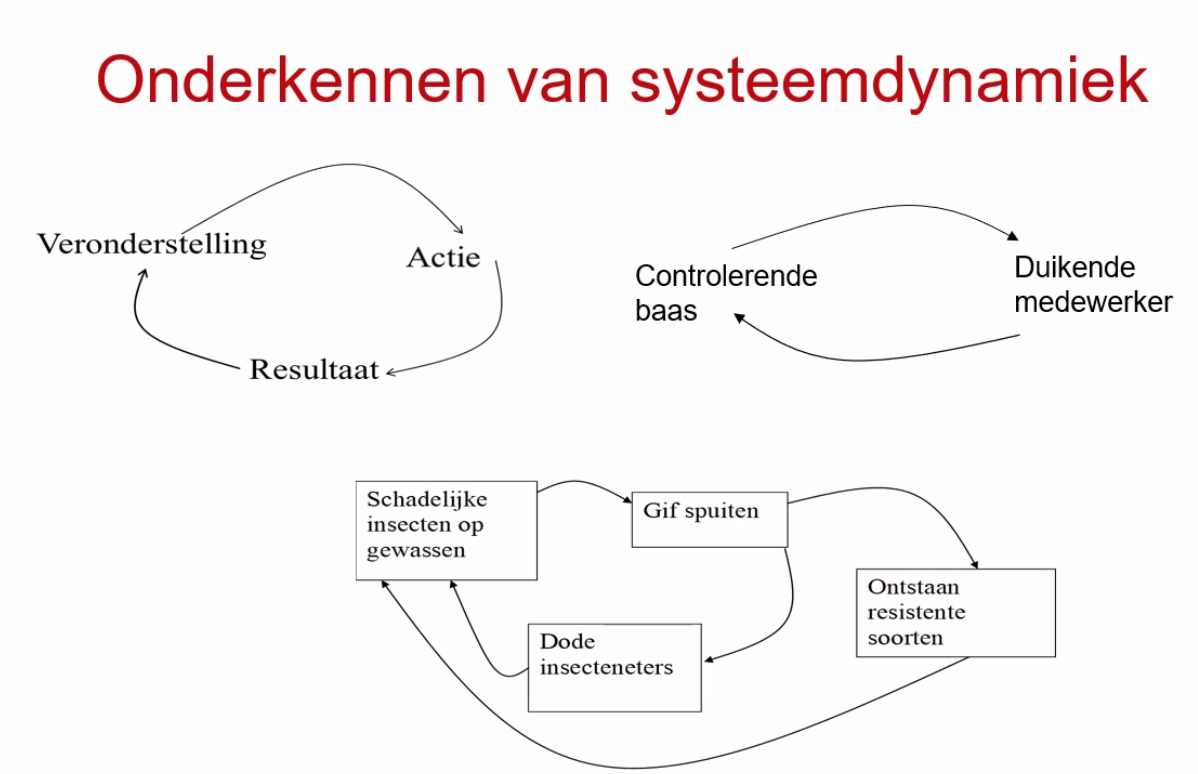 Ad hoc reageren voorkomt aandacht voor structurele oplossingen
Tevreden klanten
Ad hoc oplossingen
Problemen in het bedrijf
Minder noodzaak om naar een structurele oplossing te zoeken
Opbouw reparatiecultuur
Opdracht in tweetal: Teken
een voorbeeld van een ad hoc oplossing uit jullie praktijk die voorkomt dat er een structurele oplossing komt
Kim & Anderson (1998)
Acht archetypen
1. Icarus paradox (succes-leidt-tot-falen);
2. Afschuiven;
3. Beperkingen aan succes;
4. Verschuivende doelen;
5. Groei en onderinvestering;
6. Succes-leidt-tot-aandacht;
7. Escalatie
8. Individueel gewin
1. Succes-leidt-tot-falen
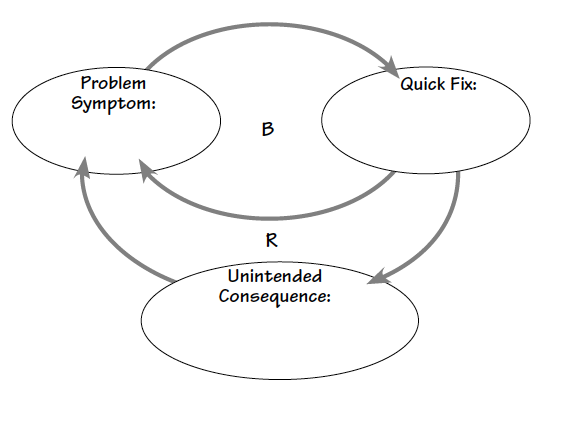 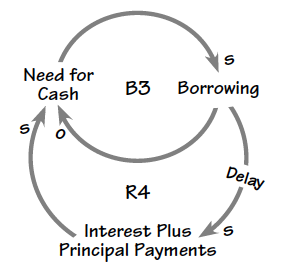 Increasing control
Under performing staff
Decreasing internal motivation
2. Afschuiven
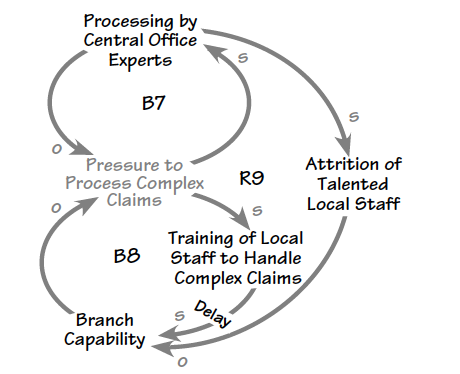 3. Beperkingen aan succes
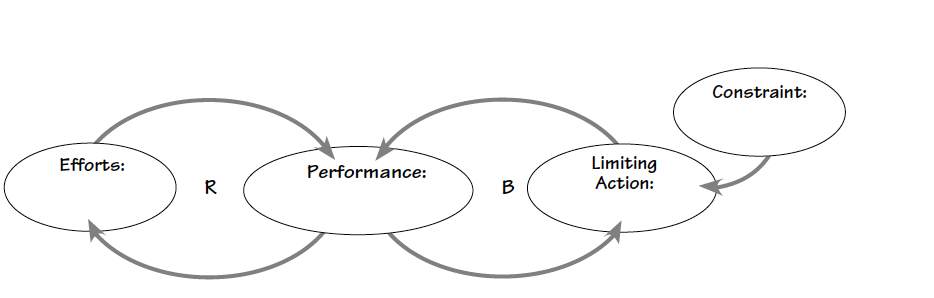 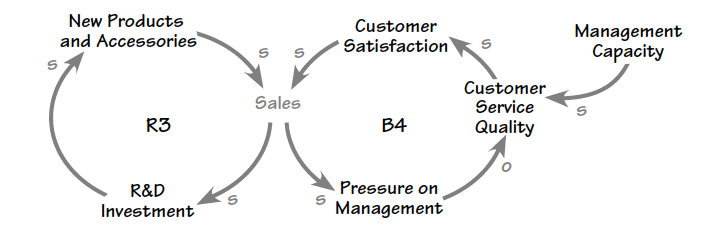 Frankrijk raakt achterop door kwaliteit
Frankrijk kijkt enigszins ongerust naar de snelle groei van nieuwe wijnlanden als Nieuw Zeeland, de Verenigde Staten, Australië, Zuid Afrika en Chili. Het probleem heeft te maken met de overtuiging van de Fransen dat elke streek die wijn produceert haar eigen onderscheidend karakter heeft die ten koste van alles beschermd moet worden. De stringente wetten die hieruit voortvloeien (appellation contrôlée) reguleren vrijwel elk aspect van het maken van wijn. Dat zorgt voor kwaliteitsgarantie, maar het maakt het ook moeilijk om de wijn aan te passen aan voorkeuren van klanten en aan nieuwe technologie
appellation contrôlée
Gering aanpassingsvermogen
Marktaandeel
Wordt kleiner
kwaliteitsgarantie
4. Verschuivende doelen
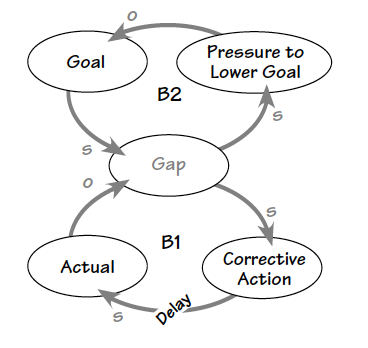 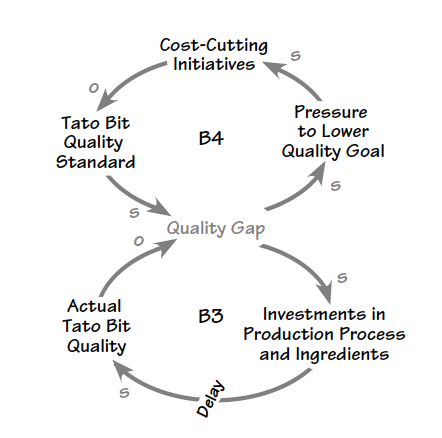 Doelen die gesteld zijn
Resultaten blijken onder de maat
Verschuivende doelen
Normen voor het halen van doelen worden naar beneden bijgesteld
Patroon: doelen worden naar beneden bijgesteld
[Speaker Notes: Vbd allochtone studenten op sociale academie]
5. Groei en onderinvestering
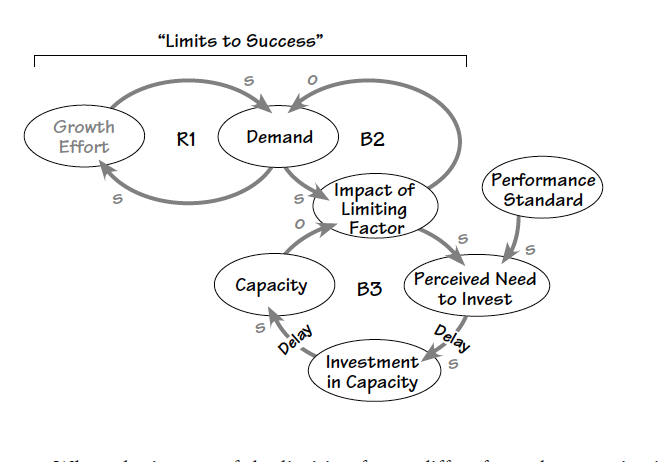 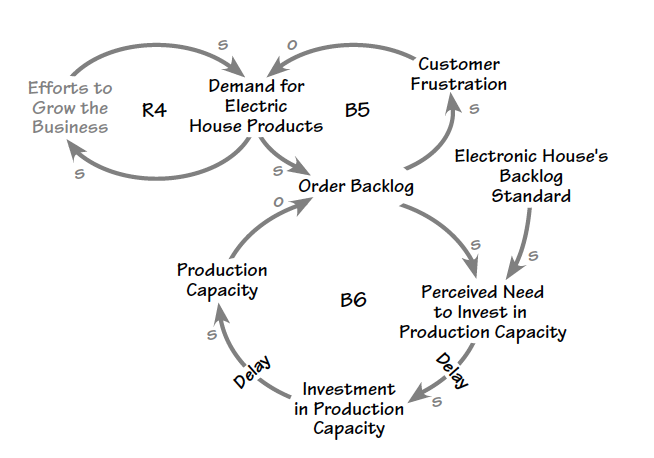 6. Succes-leidt-tot-aandacht
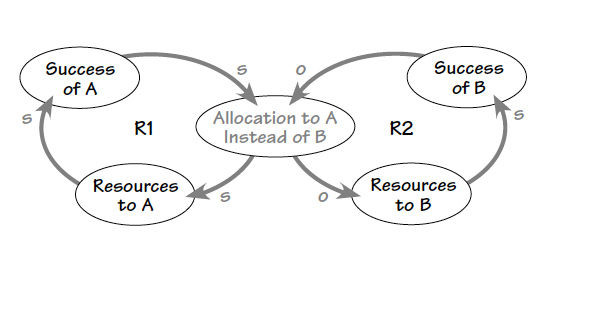 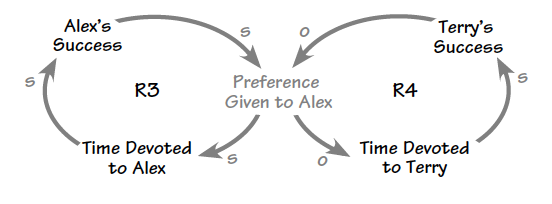 7. Escalatie
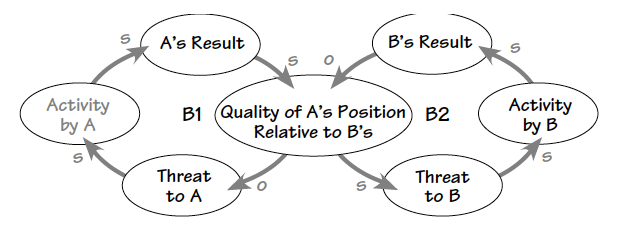 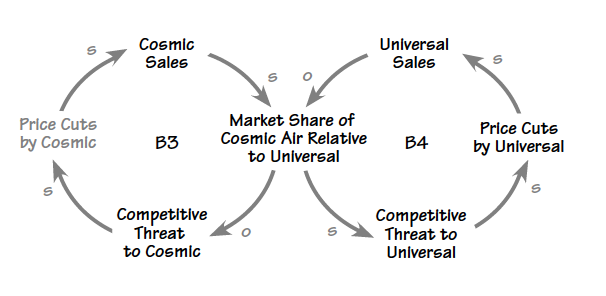 8. Individueel gewin
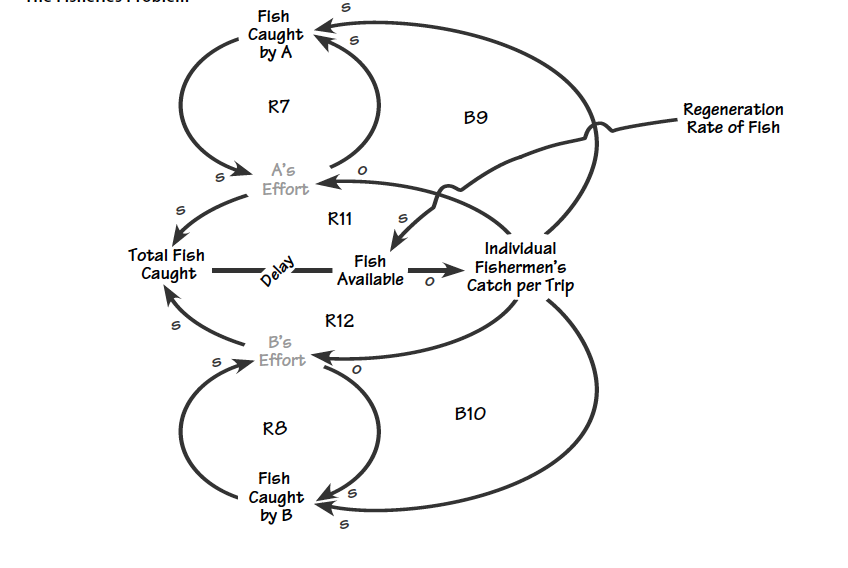 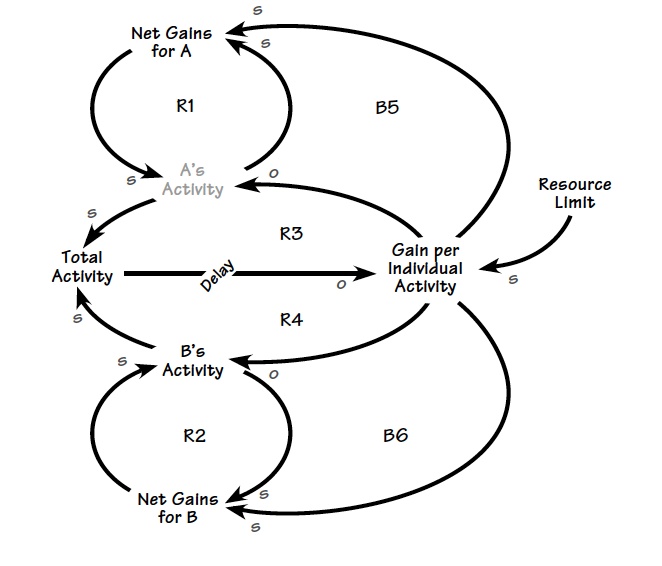 [Speaker Notes: Afd 1 en afd 2.]
Oefening in tweetallen
Herken je een archetype in jouw organisatie?
Teken het gedrag in een systeemtekening.
Als je de tekening gemaakt hebt, check deze nog eens met de werkelijkheid van je verhaal.
Als je naar het diagram kijkt, zie je dat het archetype inderdaad terug?
Welke andere archetypes zijn misschien van toepassing?
Welke andere archetypes gaan wellicht in de toekomst nog spelen?
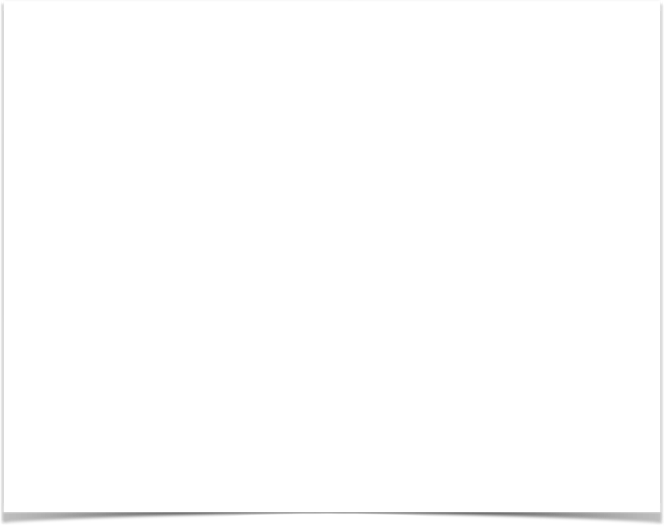 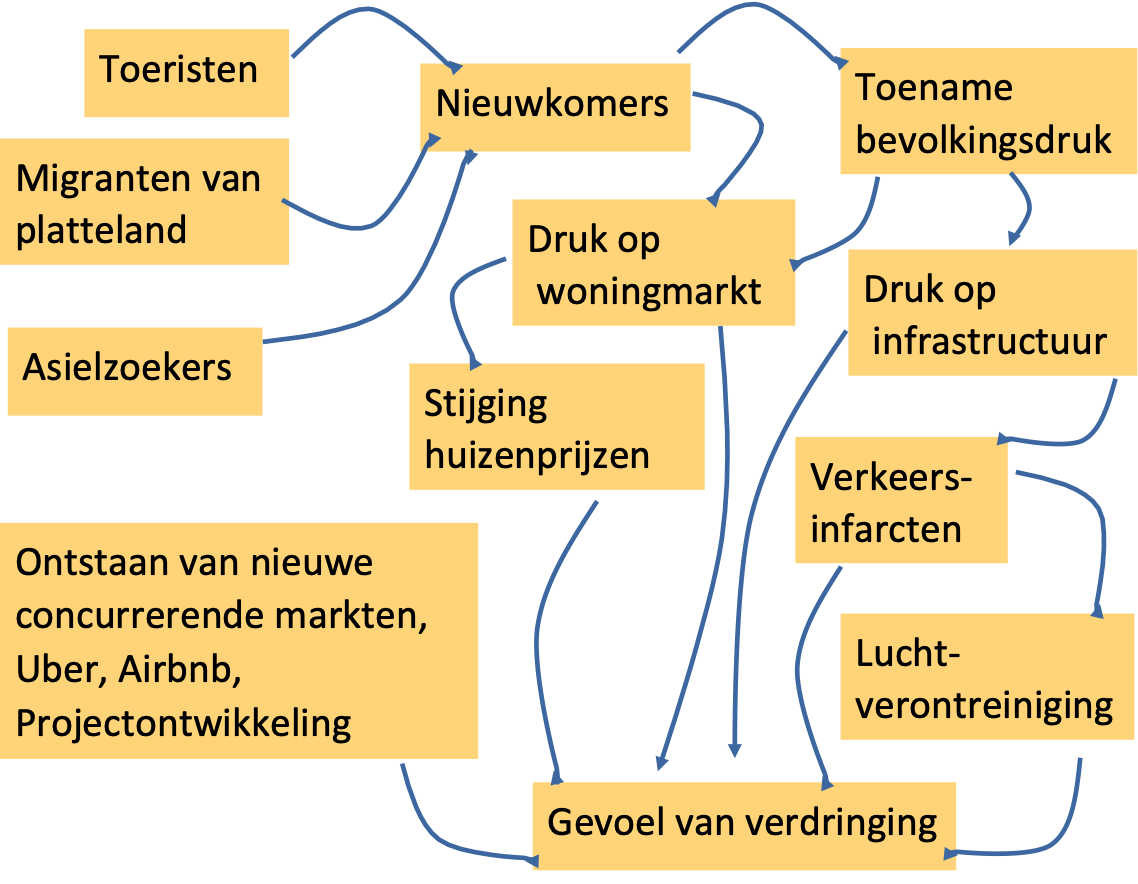 Voorbeeld: overvolle steden
Growing risk of local virus outbreaks (HIV, SARS, Ebola, MERS, Zika) becoming pandemic disasters
Growth of population, global travel and urban penetration into wild habitats
Covid-19 virus outbreak in Wuhan
COVID-19 crisis
Epidemic spread across the world
A variety of quick fixes without systems solutions
Reactive, defensive and copycat measures everywhere: lock down, social distancing, hand hygiene, face mask, testing and tracing
All kinds of problems for people, companies, governments, etc.
Global crises: economic, cultural, social, psychological
Literatuur
Crosby, P. B. (1979). Quality is free. New York, McGraw-Hill.
Juran, J.M. (1992). Juran over Kwaliteitsmanagement: plannen, besturen, verbeteren. Kluwer. ISBN 9020126873.